DEPARTAMENTO DE ELÉCTRICA Y ELECTRÓNICA

CARRERA DE ELECTRÓNICA EN AUTOMATIZACIÓN Y CONTROL
TEMA: DISEÑO Y CONSTRUCCIÓN DE UN DISPOSITIVO ELECTRÓNICO CON COMUNICACIÓN A UN TELÉFONO MÓVIL PARA EL DESPLAZAMIENTO DE PERSONAS CON DISCAPACIDAD VISUAL
AUTOR: CEVALLOS RON RUBÉN IGNACIO
DIRECTOR: ING. VÍCTOR PROAÑO
OBJETIVOS
OBJETIVO GENERAL
Desarrollar un dispositivo electrónico para cubrir las necesidades de desplazamiento de personas con discapacidad visual.
OBJETIVOS ESPECÍFICOS
Diseñar un prototipo electrónico que funcione  de forma integral con una aplicación móvil para cumplir con funciones de ayuda en el desplazamiento de personas con discapacidad visual.
Desarrollar un programa para la detección de obstáculos presentes en el entorno de estas personas. 
Implementar un dispositivo que brinde una detección de obstáculos a 1.5 metros de distancia del usuario mediante el uso de sensores ultrasónicos de proximidad.
AUTOR: RUBÉN CEVALLOS
OBJETIVOS
OBJETIVOS ESPECÍFICOS
Desarrollar una aplicación móvil que brinde información necesaria al usuario sobre su localización, orientación, asistencia telefónica y alertas de obstáculos a través de mensajes de voz.
Establecer una comunicación inalámbrica entre el dispositivo electrónico y el teléfono móvil para el envío y recepción de datos del sistema.  
Realizar pruebas de funcionamiento del dispositivo mediante la colaboración de una persona con discapacidad visual para analizar y comprobar su desempeño.
3
ANTECEDENTES
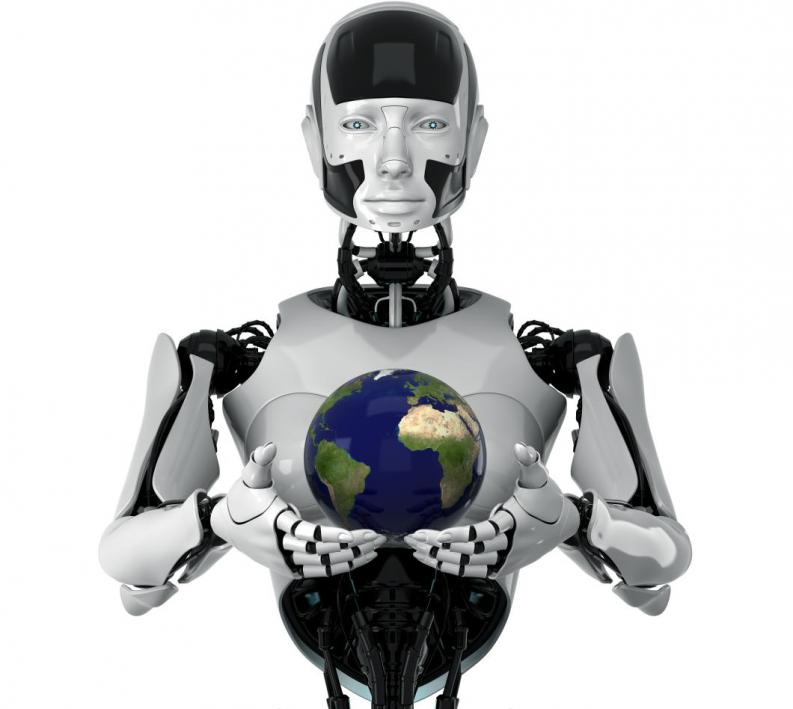 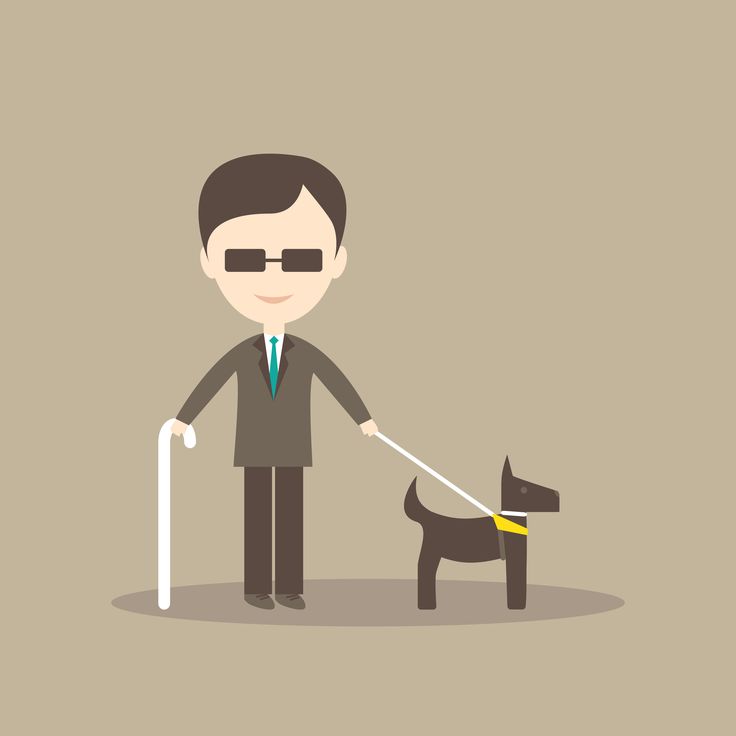 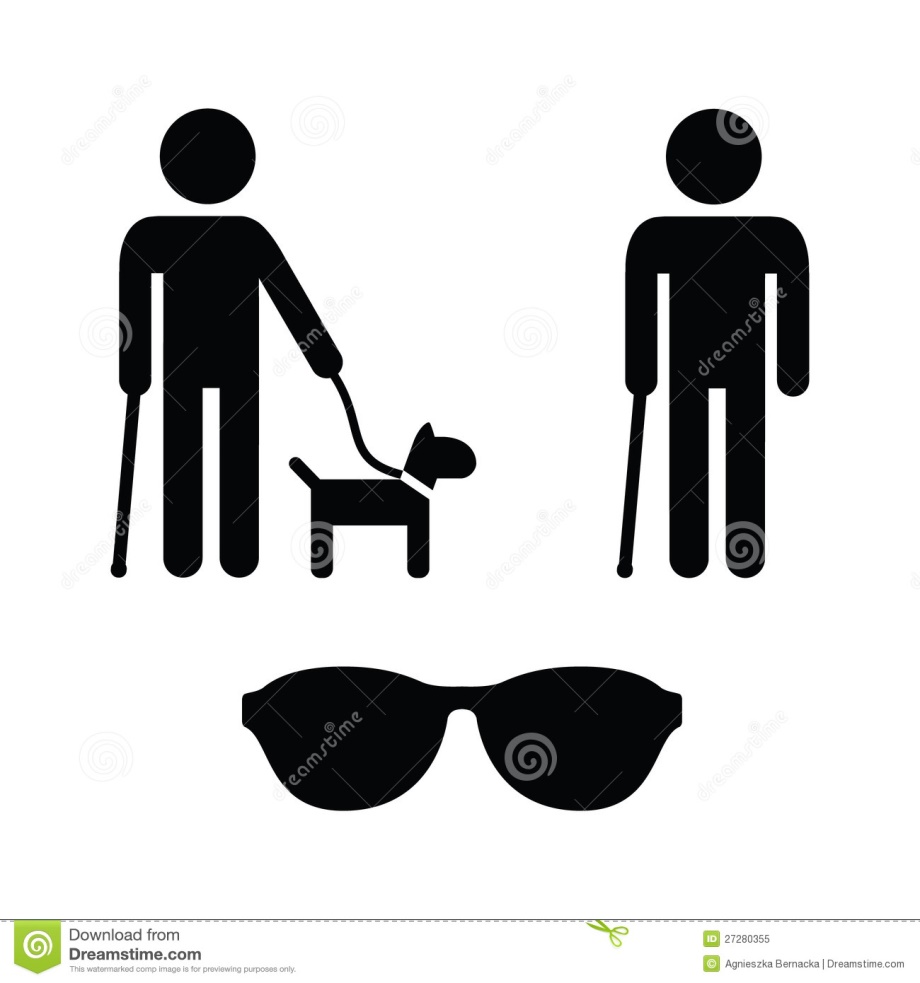 Tecnología
Discapacidad visual
Herramientas auxiliares
4
ANTECEDENTES
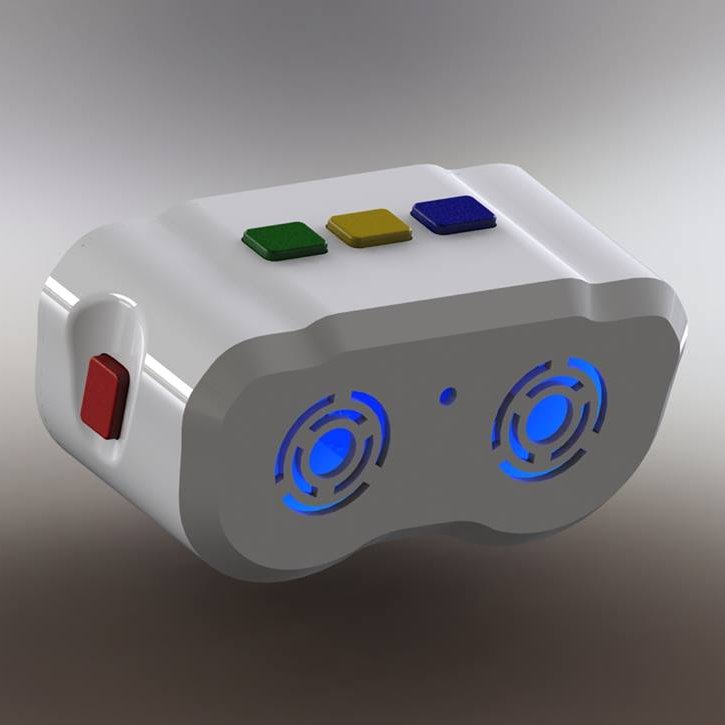 HandEyes
Creación de mapas mentales en el entorno en el que se encuentre 
Señales sonoras variables
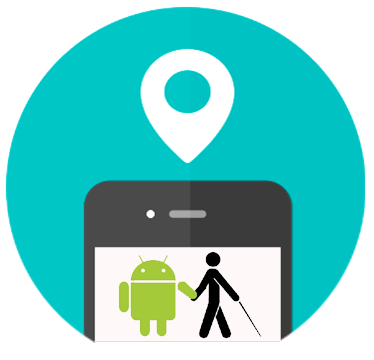 Voz - Touch Gps 
Aplicación Android de navegación para personas con discapacidad visual
Conocer la localización
Asistencia telefónica
5
ANTECEDENTES
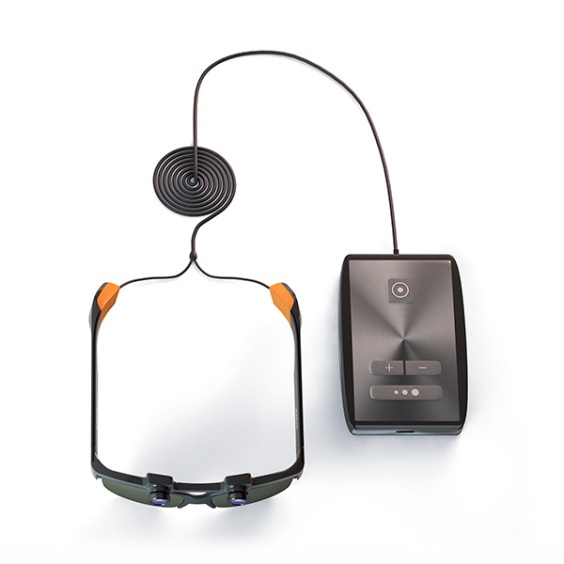 Eyesynth
Sistema de comprensión visual para personas con discapacidad visual
Gafas identifican el espacio que nos rodea en 3 dimensiones
Información audio comprensible
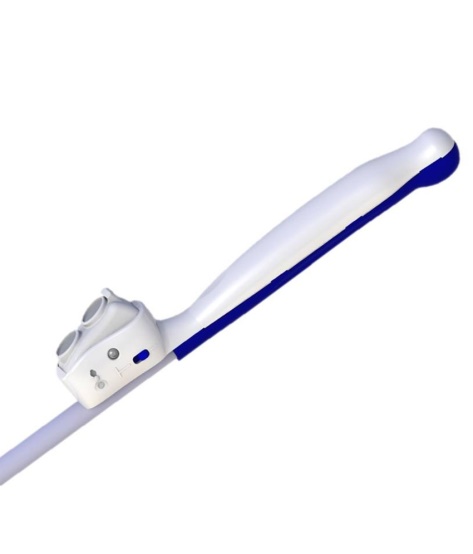 SmartCane 
Dispositivo electrónico se ubica en el mango del bastón blanco
Detecta obstáculos desde la altura de la rodilla hasta la cabeza
6
ESTADO DEL ARTE
CEGUERA
Carecen de visión total o incapacidad de distinguir entre la obscuridad y la luz
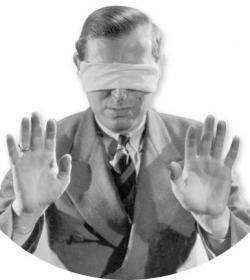 7
ESTADO DEL ARTE
TÉCNICAS DE MOVILIDAD
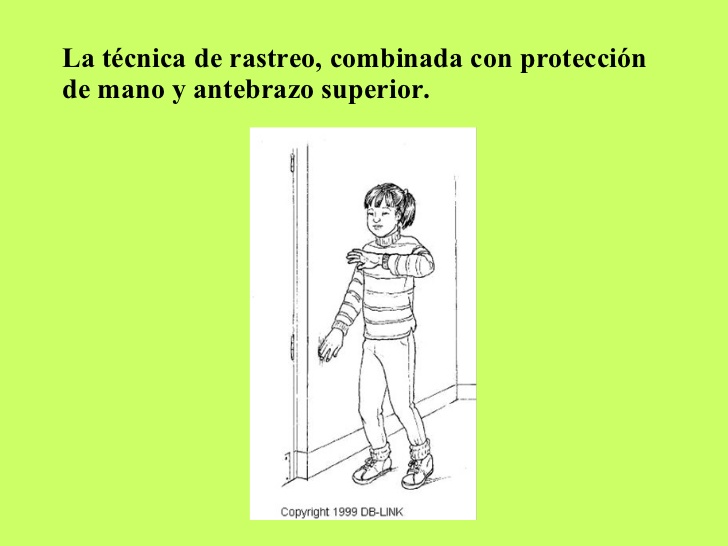 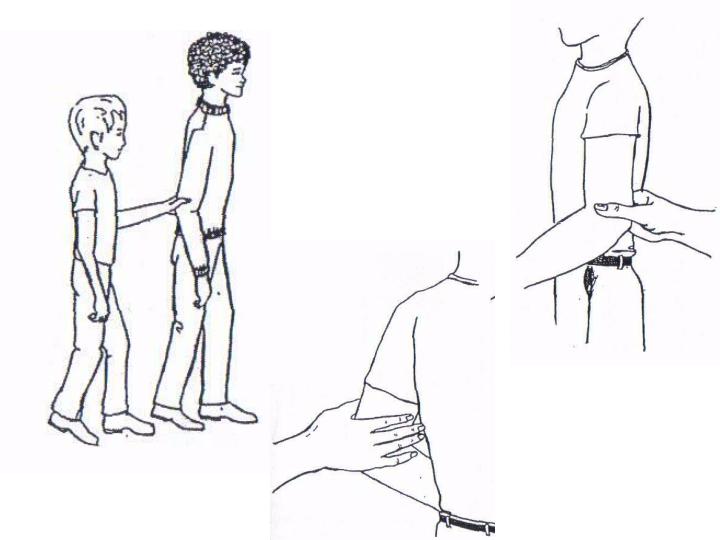 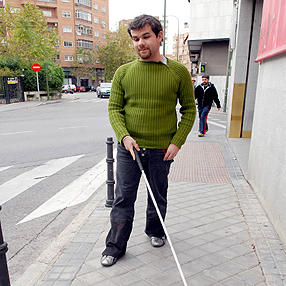 Técnica de protección personal
Movilidad con bastón blanco
Desplazamiento con guía vidente
8
ESTADO DEL ARTE
TÉCNICAS DE MOVILIDAD
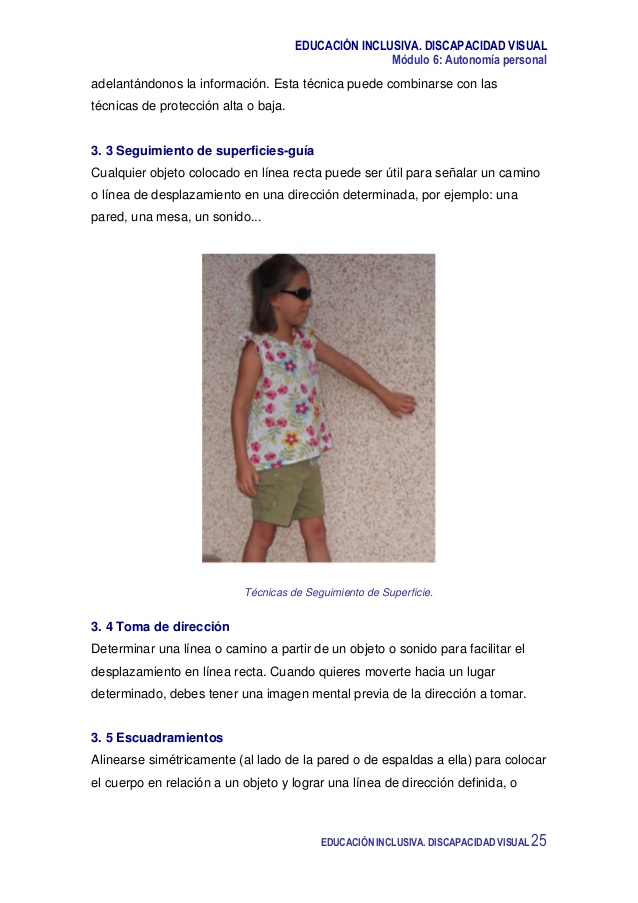 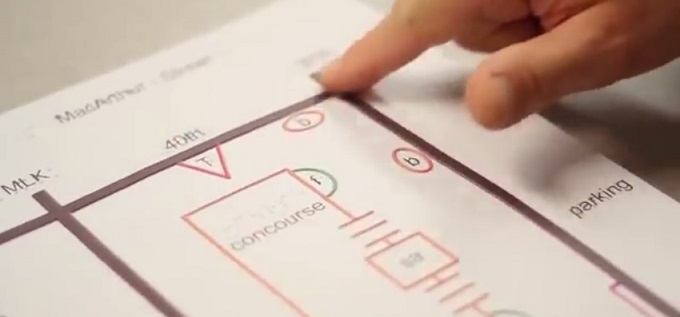 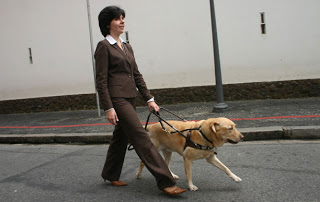 Uso de planos y mapas en relieve
Seguimiento al tacto
Perros guía
9
HARDWARE
Microcontrolador Atmega328p
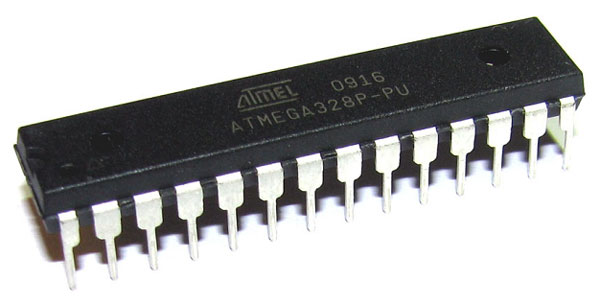 La arquitectura de 8 bits 
Dispone de 23 pines I/O 
Contiene una memoria flash de 32 kB
Contiene memoria SRAM de 2 kB
Contiene memoria EEPROM de 1 kB
Tiene un oscilador externo de 20 MHz
El rango de voltaje de operación es de 1.8 V a 5.5 V
Posee un convertidor análogo digital de 10 bits y 6 canales
Se compone de 6 canales PWM
Es compatible con la comunicación I2C 
Su encapsulado es el PDIP de 28 pines
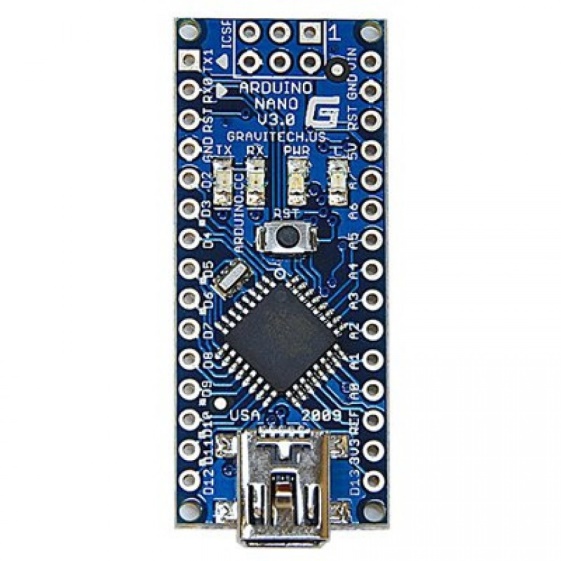 Arduino NANO
10
HARDWARE
Sensores ultrasónicos
Detector de proximidad
Su resolución es de 1 mm
Rango de detección es de 0 m a 6,45 m
Ancho de pulso,  RS232 y voltaje analógico
No presenta zona muerta
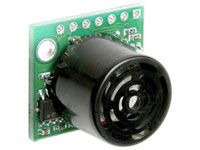 LV-MaxSonar
Sensor tipo brújula digital
Magnetómetro, mide el campo magnético terrestre
Compatible con la interfaz I2C
Voltaje de operación de 2.2 a 3.6 VDC 
Presenta un bajo consumo de corriente
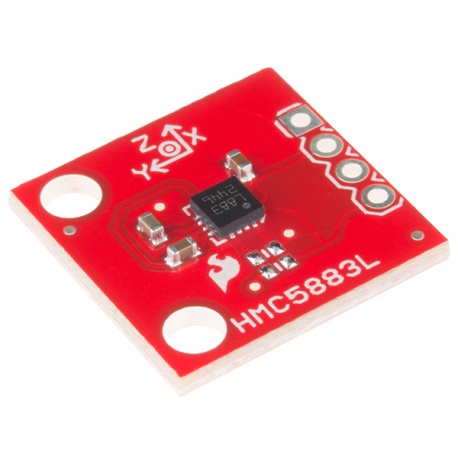 HMC5883L
11
HARDWARE
Módulo Bluetooth
Módulo Esclavo-Maestro
Recibir y generar ordenes
Conexión bidireccional punto a punto
Presenta un alcance de 5 m a 10 m
Puerto serial Bluetooth
El rango de voltaje de 3.6 V a 6 V
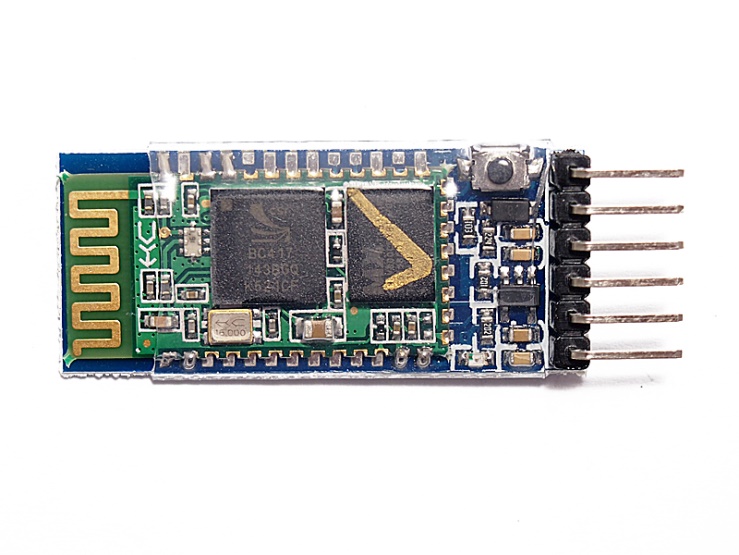 HC-05
Batería LIPO
Son ligeras y presentan cualquier forma y tamaño
Gran capacidad 
Alta capacidad de descarga para alimentar los sistemas 
7.4V-700mAh
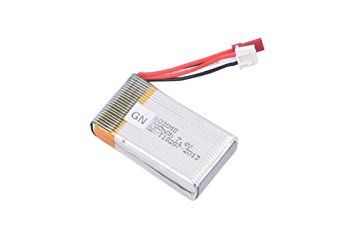 12
SOFTWARE
Eclipse - Java
Plataforma de desarrollo de código abierto basada en el lenguaje Java
Desarrollo de aplicaciones móviles con el plug-in de Android SDK (Android Software Development Toolkit)
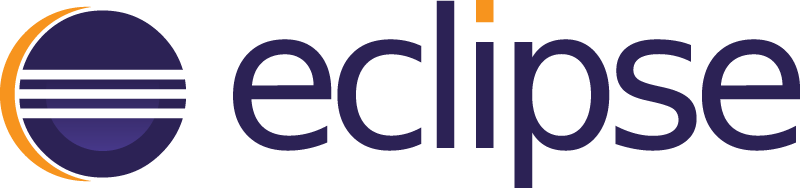 SketchUp
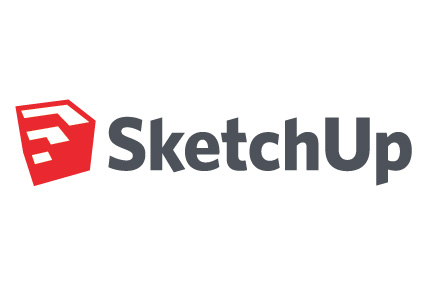 Permite modelar rápidamente volúmenes y formas arquitectónicas en 3D
13
SOFTWARE
IDE Arduino
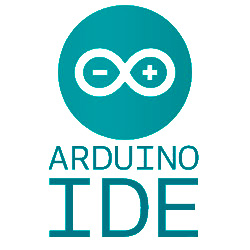 Entorno de desarrollo integrado compuesto por un conjunto de herramientas de programación
ISIS Proteus - ARES
Permite el diseño del plano eléctrico del circuito con todos sus componentes para la fabricación de la placa
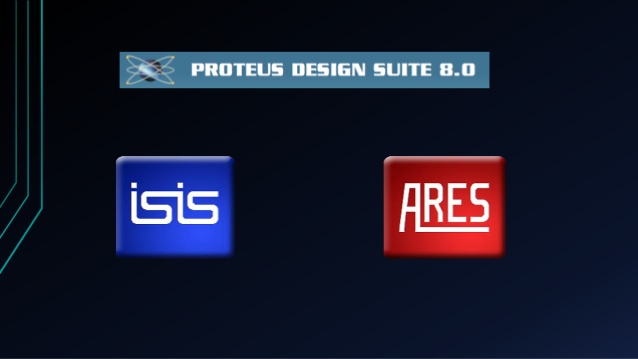 14
DESCRIPCIÓN GENERAL
Parámetros de diseño de hardware:
Las dimensiones del dispositivo electrónico < 15 cm
La tarjeta de control < 8 cm de largo y ancho
Los sensores con distancia de detección de obstáculos > 3 metros.
Duración sistema de carga  > 5 horas de uso del dispositivo.
15
DISEÑO DE HARDWARE
16
DISEÑO DE HARDWARE
Ubicación de sensores de proximidad
17
DISEÑO DE HARDWARE
Botonera de accionamiento
18
DISEÑO DE HARDWARE
Encendido y carga
19
DISEÑO DE HARDWARE
20
CONSTRUCCIÓN
Sensores de proximidad
21
CONSTRUCCIÓN
Sensor LV-MaxSonar-EZ0
Integración del transmisor y receptor en un solo módulo 
patrón de radiación ancho y sensible
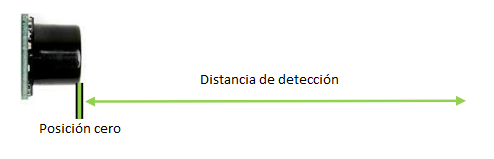 Disponibilidad de tres interfaces de salida:
salida digital por Ancho de Pulso (PW)
salida analógica de voltaje (AN)
salida digital serial asíncrona (RX, TX)
22
DISEÑO DE HARDWARE
Circuito electrónico de control
23
DISEÑO DE HARDWARE
24
DISEÑO DE HARDWARE
Diseño de la tarjeta de control
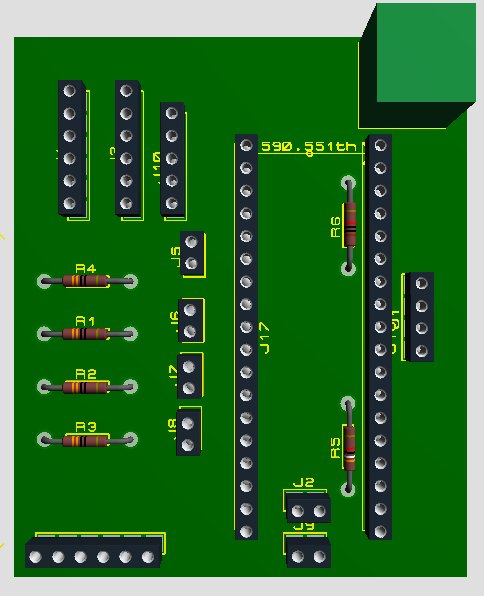 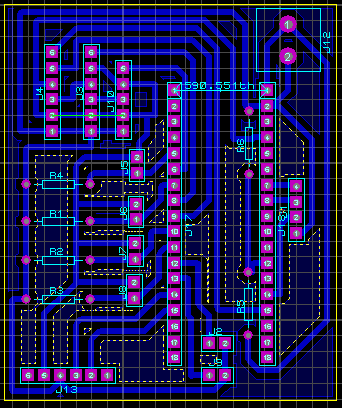 Dimensiones:
Largo: 6.35 cm
Ancho: 5.33 cm
25
DISEÑO DE HARDWARE
Diseño del sistema de carga
Componentes:
Batería LIPO 7.4V-700mah
Switch de encendido/apagado
Placa USB de carga
Cargador de pared
Módulo de equilibrio
26
DISEÑO DE HARDWARE
Diseño 3D de carcasa
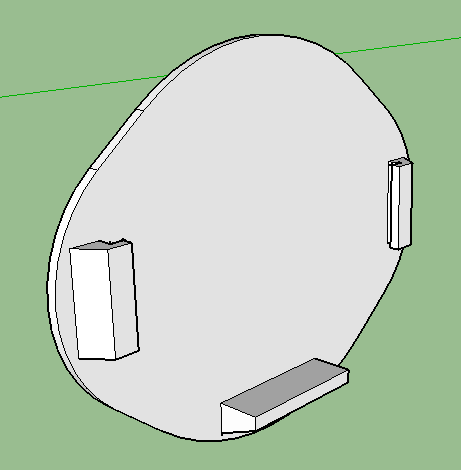 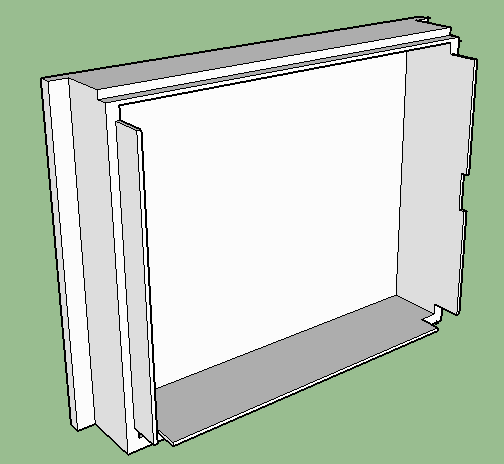 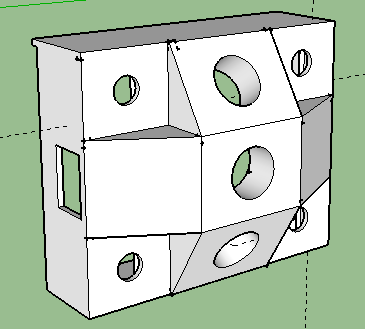 Carcasa frontal
Carcasa posterior
Base de soporte
Dimensiones del diseño:
Largo:	10 cm
Alto: 8 cm
Ancho: 5 cm
Espesor de paredes: 3 mm
27
DISEÑO DE HARDWARE
Sistema de comunicación inalámbrica
Sistema de comunicación como un esquema Maestro-Esclavo
28
DISEÑO DE SOFTWARE
Programa de control 
Proceso de navegación
29
DISEÑO DE SOFTWARE
Detección de obstáculos
30
DISEÑO DE SOFTWARE
Proceso de Orientación
31
DISEÑO DE SOFTWARE
Programa de aplicación móvil 
Recepción de señales
32
DISEÑO DE SOFTWARE
Detección de obstáculos
33
DISEÑO DE SOFTWARE
Orientación
34
DISEÑO DE SOFTWARE
Localización
Llamadas de emergencia
35
DISEÑO DE SOFTWARE
Aplicación Móvil
Proceso de funcionamiento:
Interfaz gráfica
Intuitiva
Funcional 
Aprendizaje sencillo
Elementos:
Botones
Campos de texto 
Casillas de verificación
36
DISEÑO DE SOFTWARE
Aplicación Móvil
Mensajes de audio:
37
CONSTRUCCIÓN
Tarjeta de control
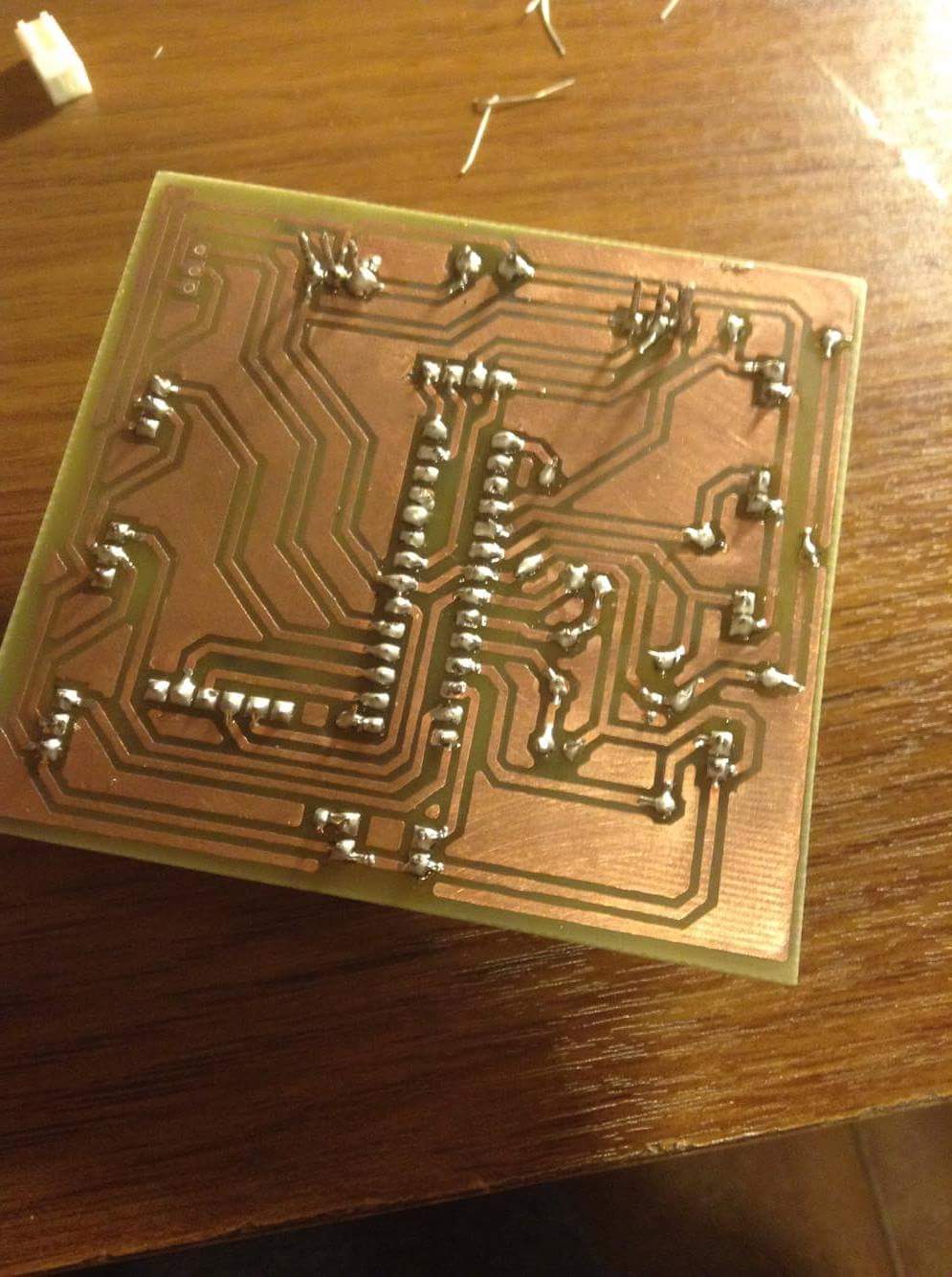 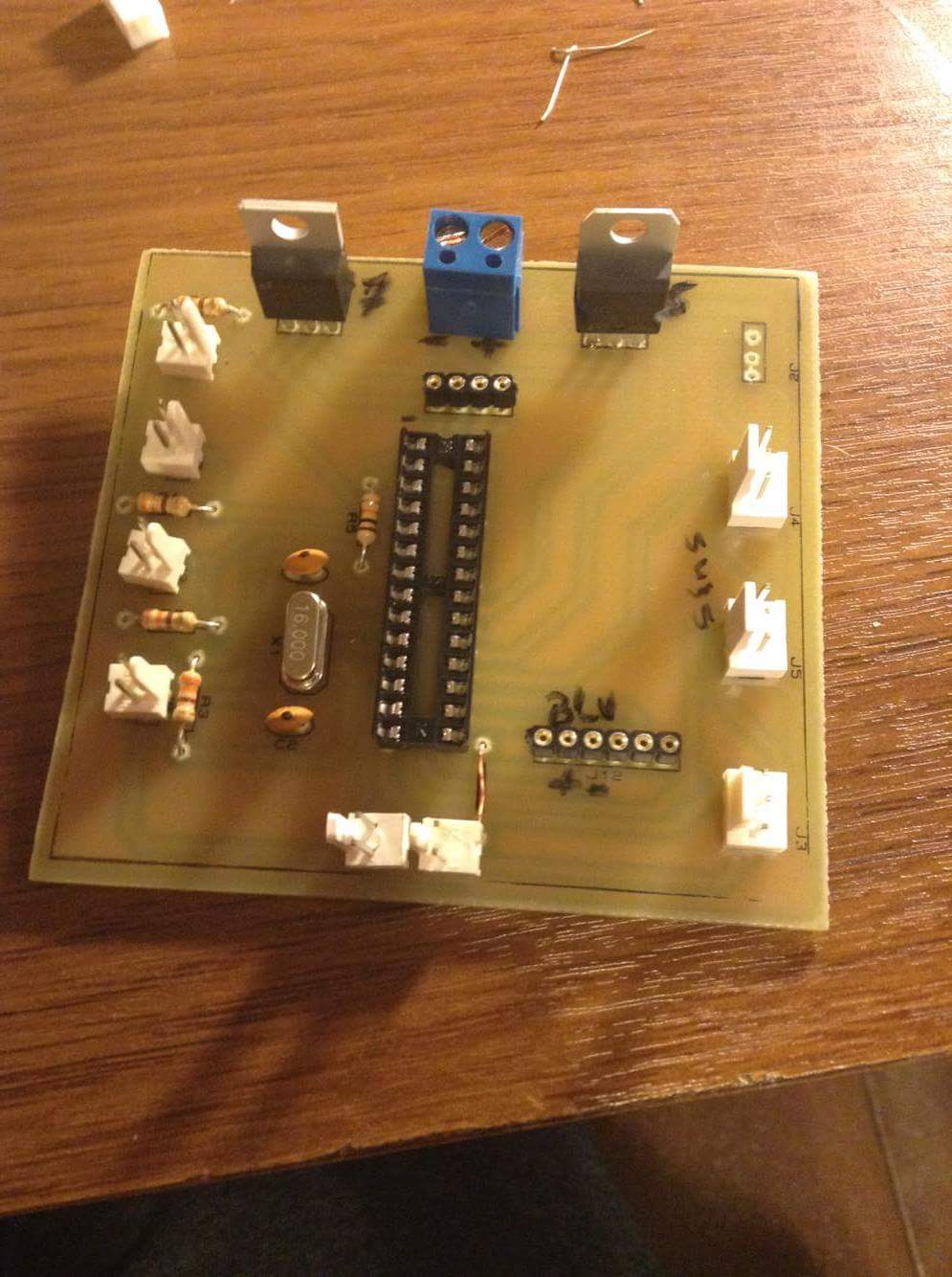 38
CONSTRUCCIÓN
Implementación del módulo Bluetooth
Procedimiento de conexión, configuración y programación
El módulo HC-05 se presenta como un dispositivo configurable
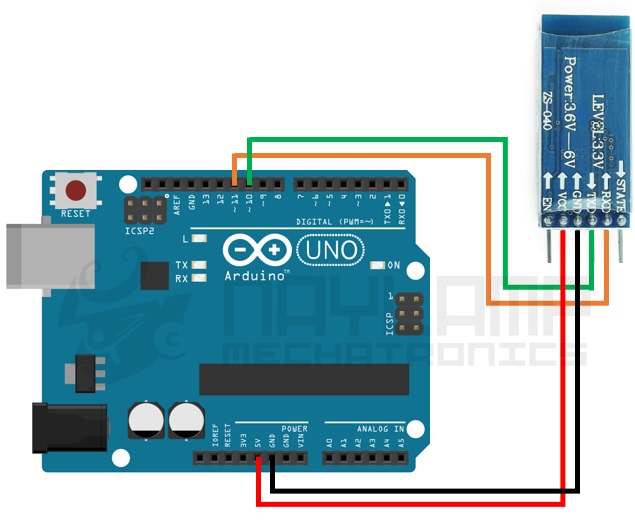 Pines de alimentación (GND y VCC) 
Pines de transmisión y recepción serial (TX y RX)
39
CONSTRUCCIÓN
Configuración del módulo Bluetooth
Enviar los comandos AT desde una computadora por medio del monitor serial del IDE Arduino
40
CONSTRUCCIÓN
Programación del módulo Bluetooth
Librería “SoftwareSerial.h” permite la comunicación serial del Arduino mediante diferentes funciones y parámetros
41
CONSTRUCCIÓN
Implementación de la carcasa
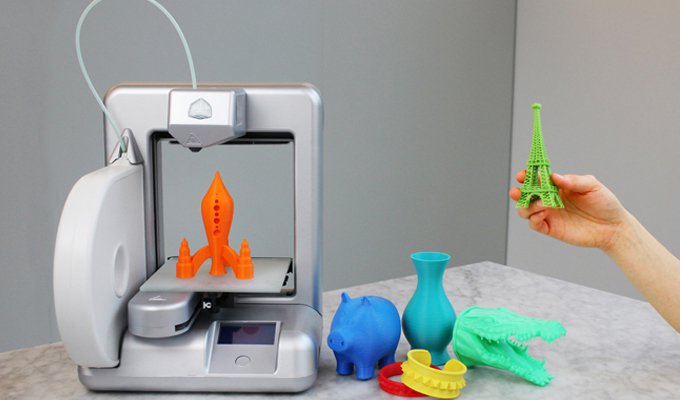 Facilidad en la elaboración de prototipos
Bajo costo de manufactura
Flexibilidad para la fabricación
Prototipado rápido
Personalización de diseños
Tecnología de impresión 3D
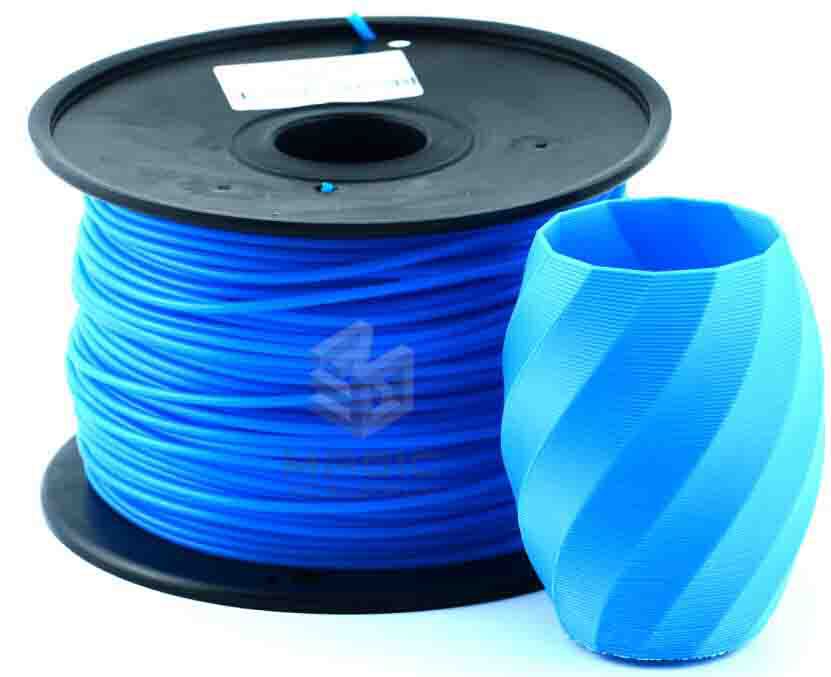 Filamentos de termoplástico 
Biodegradable
Resistente
Material PLA
42
CONSTRUCCIÓN
Impresiones 3D
CHALECO
Características de funcionalidad y estética
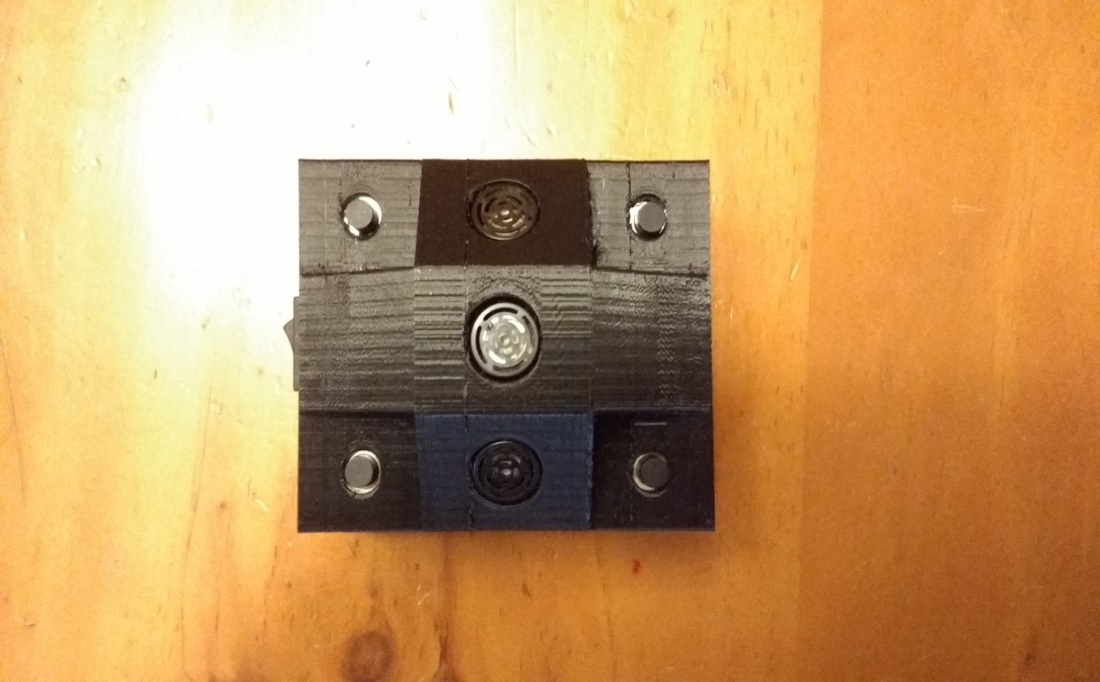 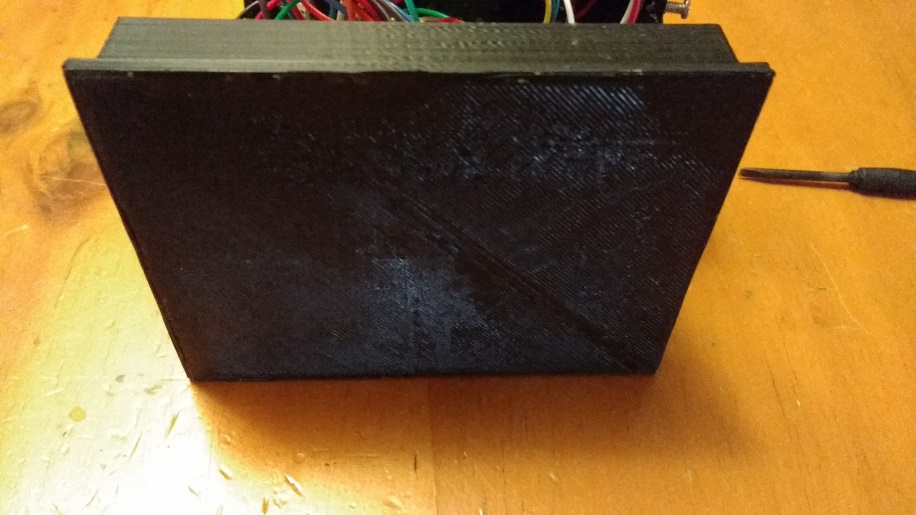 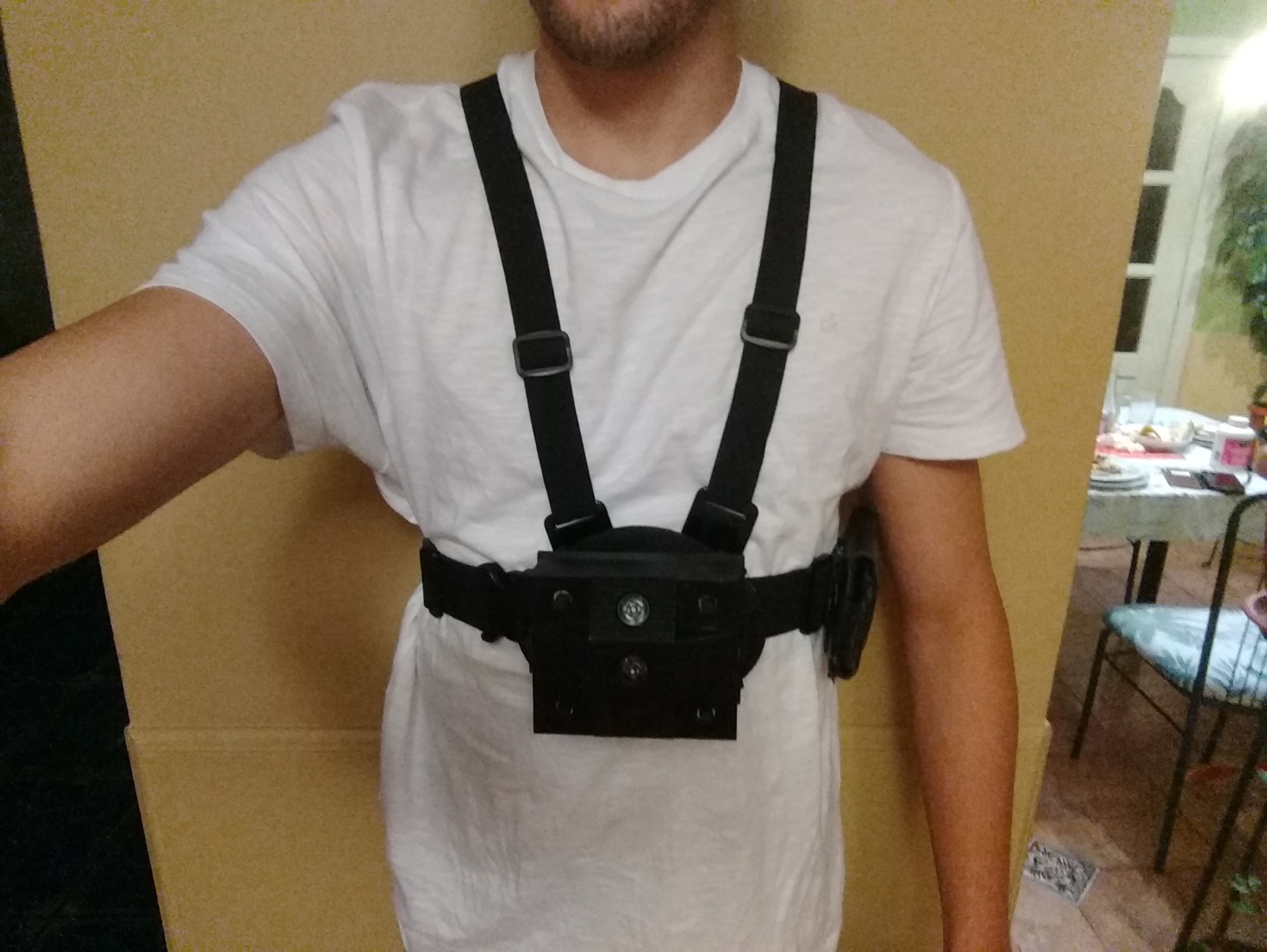 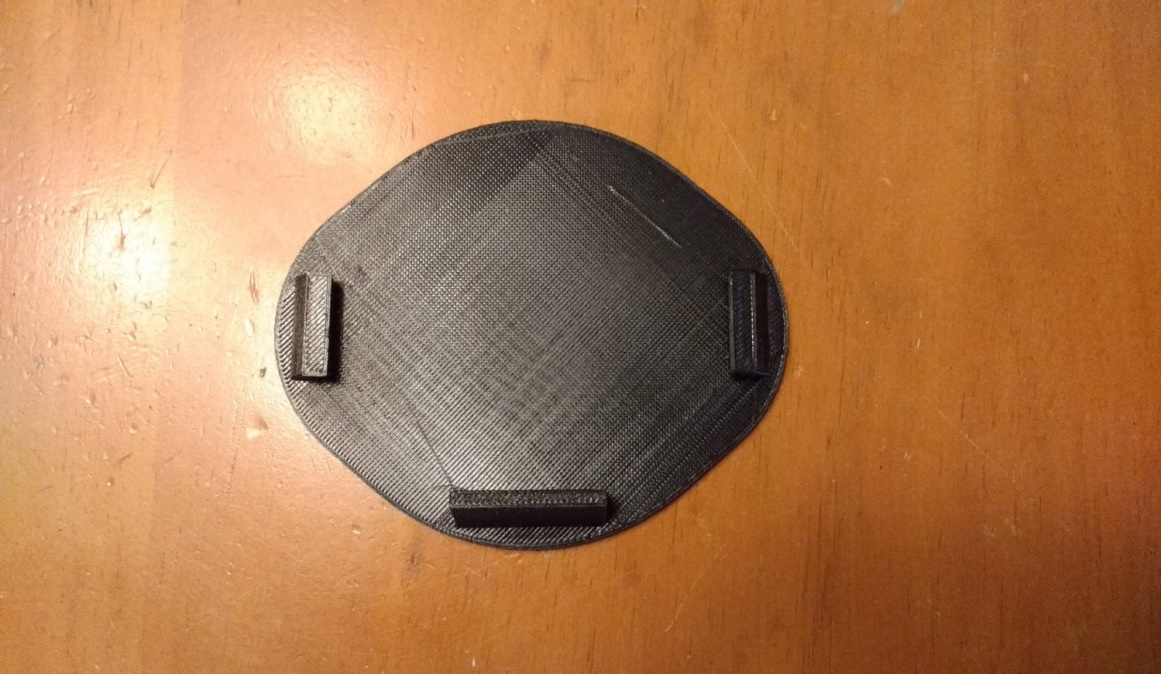 43
CONSTRUCCIÓN
Implementación del sistema de carga
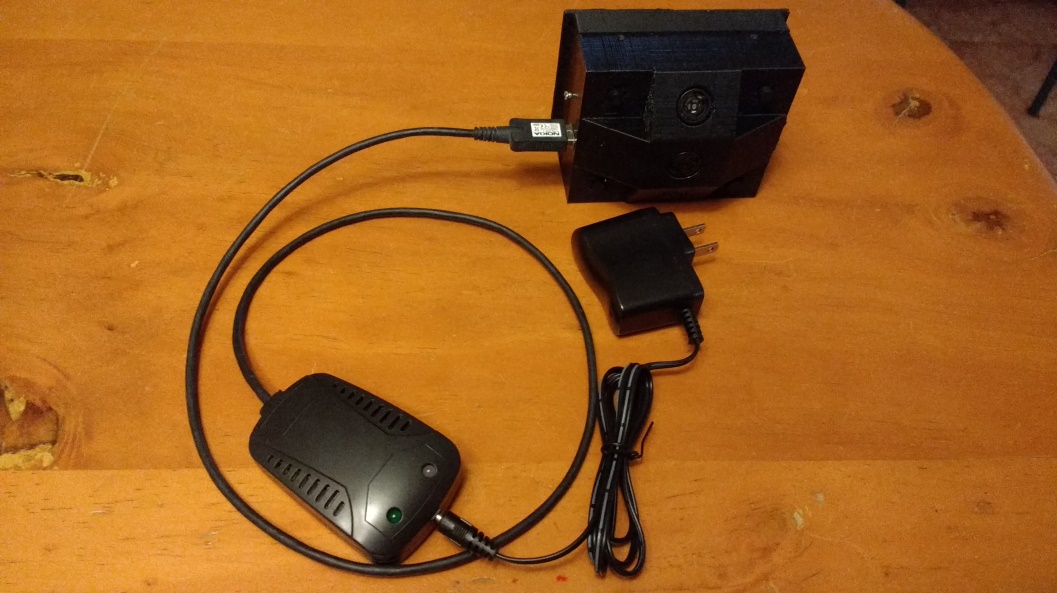 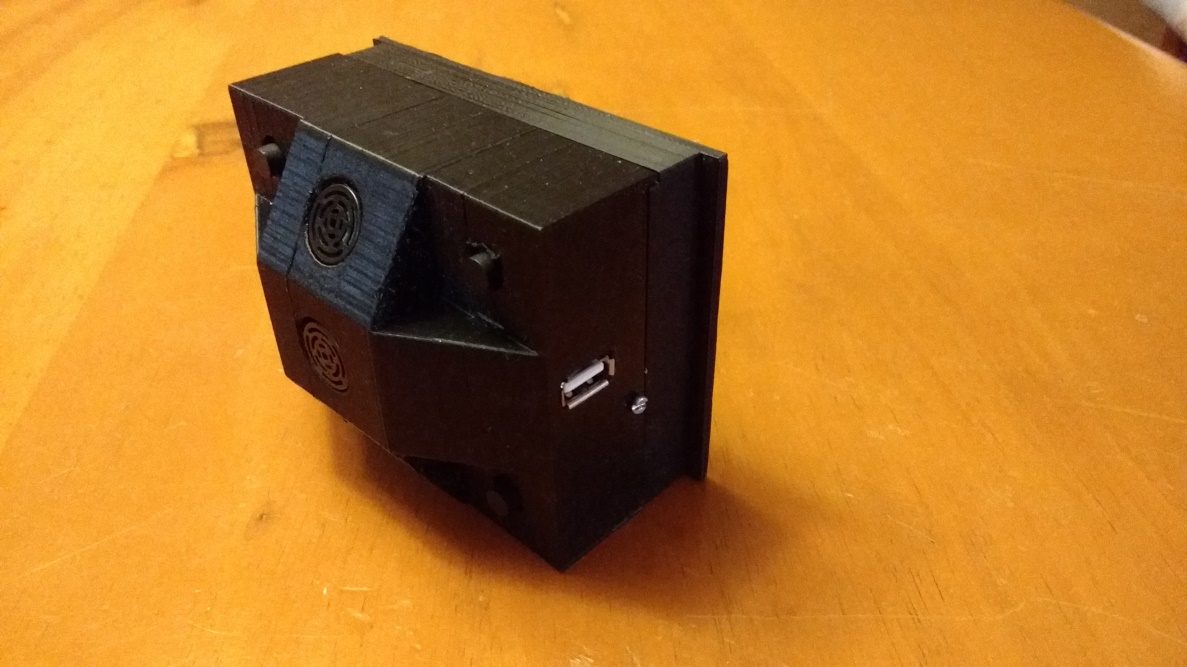 Balanceador carga cada una de las celdas de forma independiente. 
El cargador de pared - entrada AC 110V-240V a 50/60Hz y salida DC 10V a 800mA
44
CONSTRUCCIÓN
Aplicación móvil
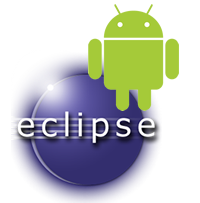 Entorno operativo de código abierto

Control de funciones del teléfono
Actividad
Servicios
Receptores
ContentProvider
Aplicación móvil
Tipos de aplicaciones Android
45
CONSTRUCCIÓN
Actividad - Interfaz gráfica
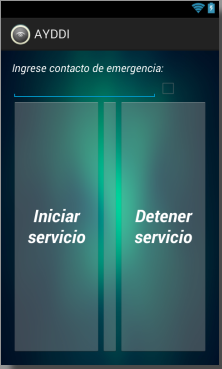 Elementos de interfaz:
Cuadro de texto 
Checkbox 
Dos botones
Clase Actividad
Métodos y objetos permiten ejecutar  distintas tareas
46
CONSTRUCCIÓN
Actividad - Interfaz gráfica
Jerarquía de vistas
Objetos derivados de la clase View
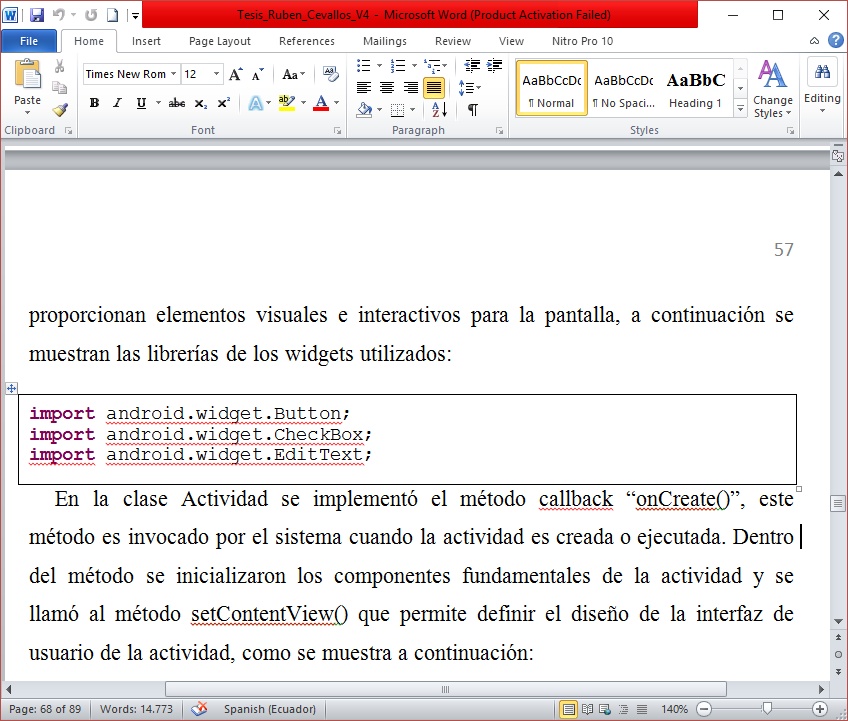 Librerías de widgets
Método onCreate
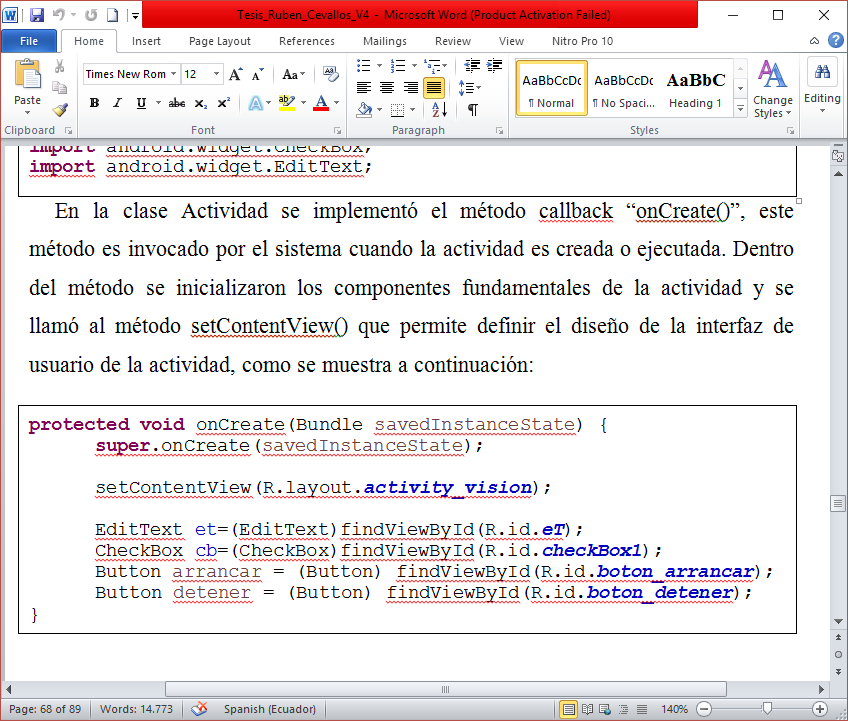 47
CONSTRUCCIÓN
Actividad - Interfaz gráfica
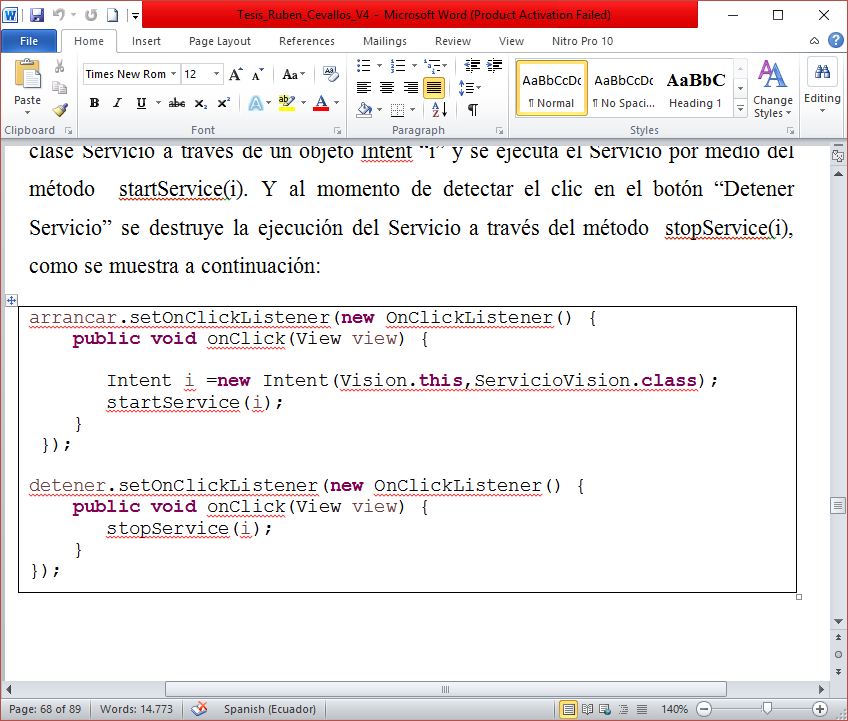 Método onCreate
setOnClickListener(): detecta y especifica una acción cuando el usuario presiona el botón
Intent “i” : Invoca la clase Servicio
startService(i): ejecuta el Servicio
stopService(i): Destruye la ejecución del Servicio
48
CONSTRUCCIÓN
Clase Servicio
El Servicio realiza operaciones de larga ejecución en segundo plano de varios procesos de tareas
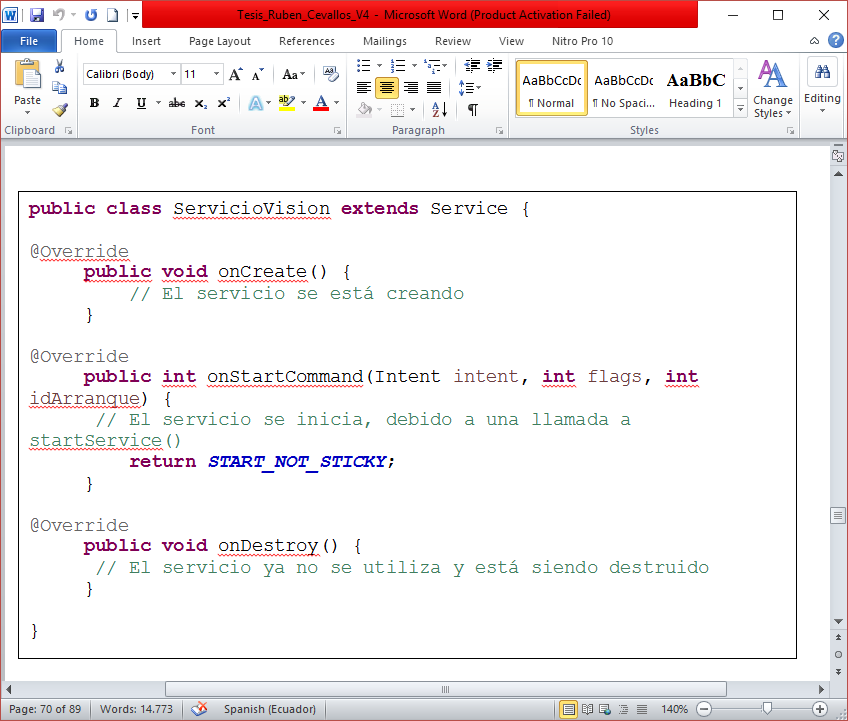 49
CONSTRUCCIÓN
Servicio – Comunicación Bluetooth
Librerías de Android Bluetooth
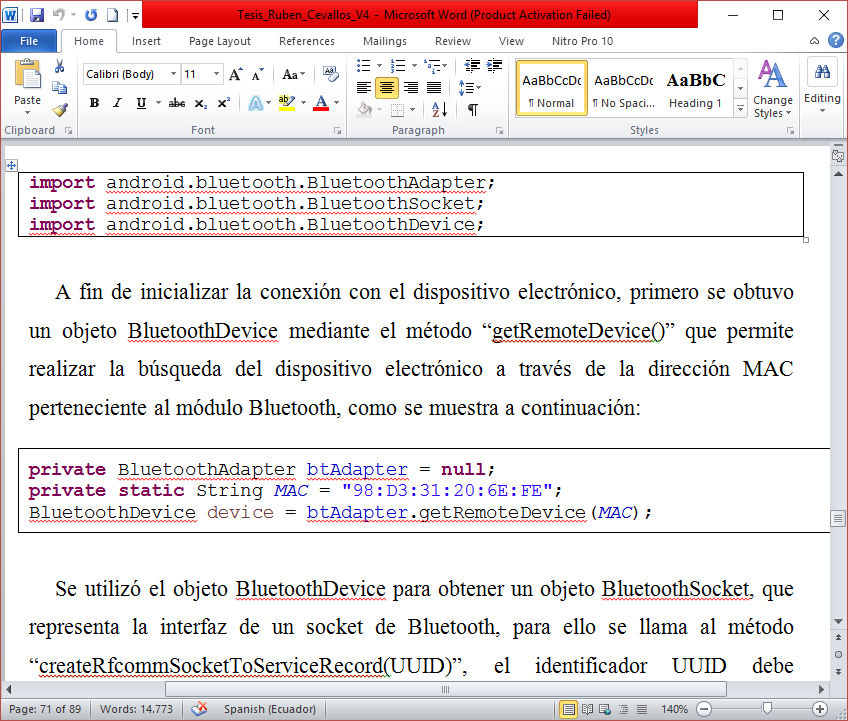 Objeto BluetoothDevice
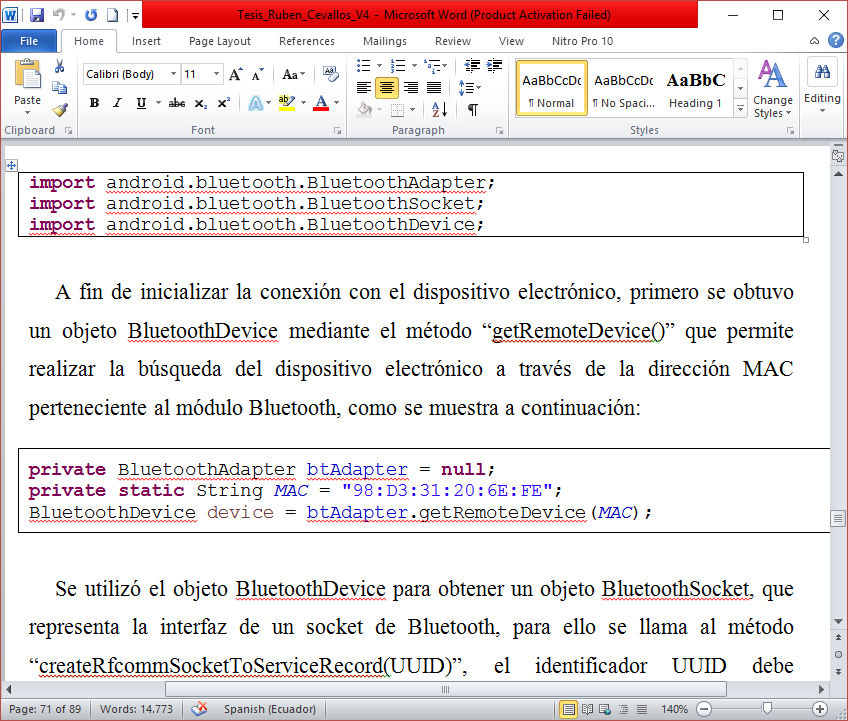 Objeto BluetoothSocket
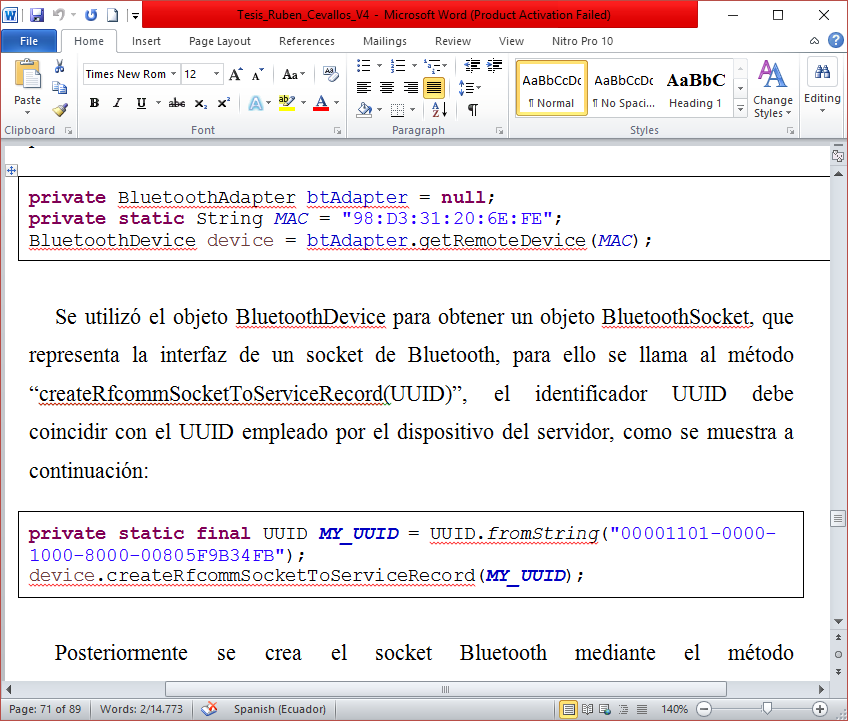 50
CONSTRUCCIÓN
Servicio – Comunicación Bluetooth
Creación del socket Bluetooth e inicio de conexión
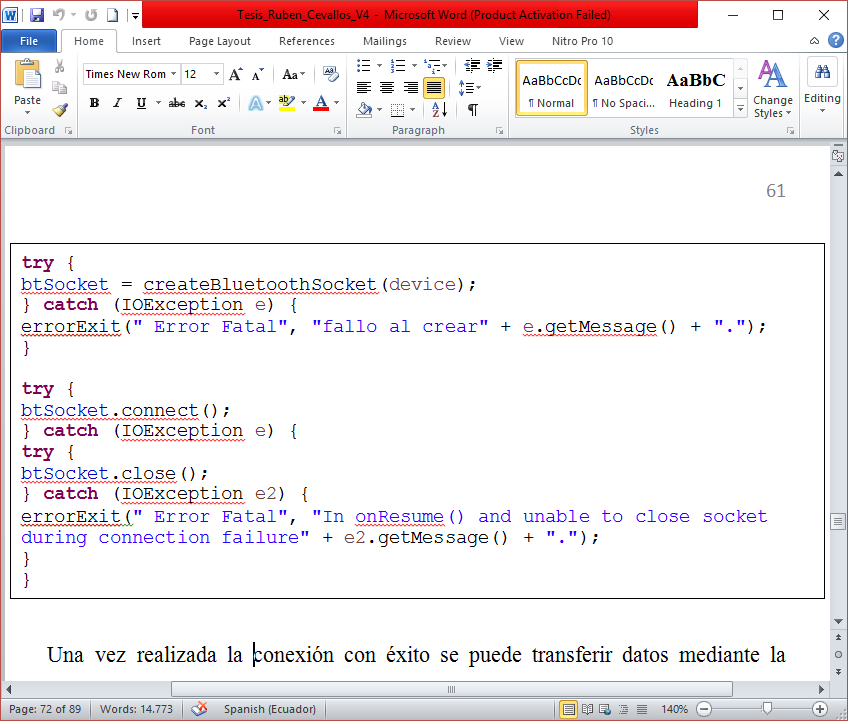 51
CONSTRUCCIÓN
Servicio – Comunicación Bluetooth
Hilo de lectura de caracteres
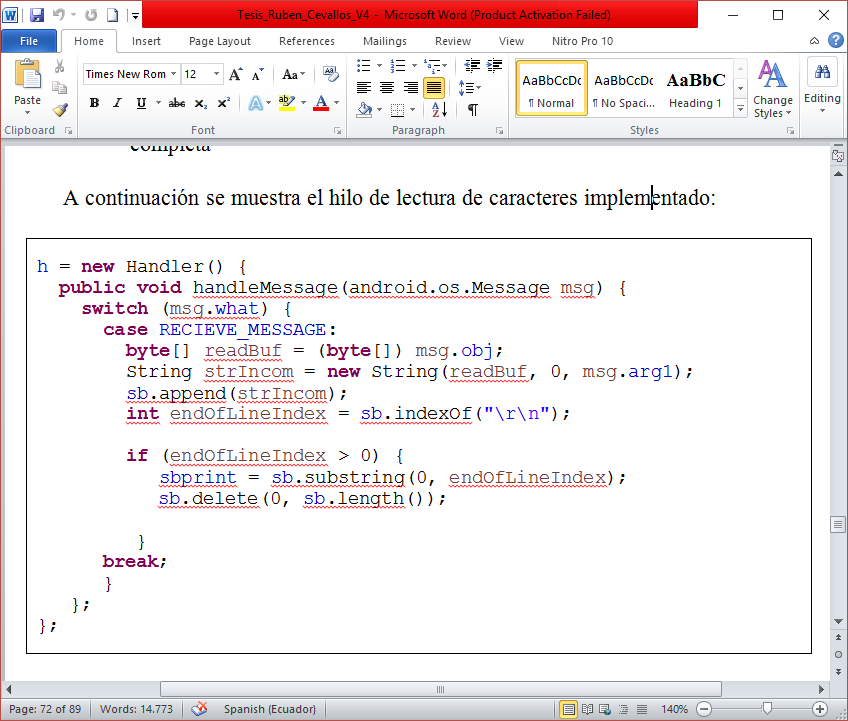 52
CONSTRUCCIÓN
Servicio – Implementación del servicio GPS
Librerías de localización de Android
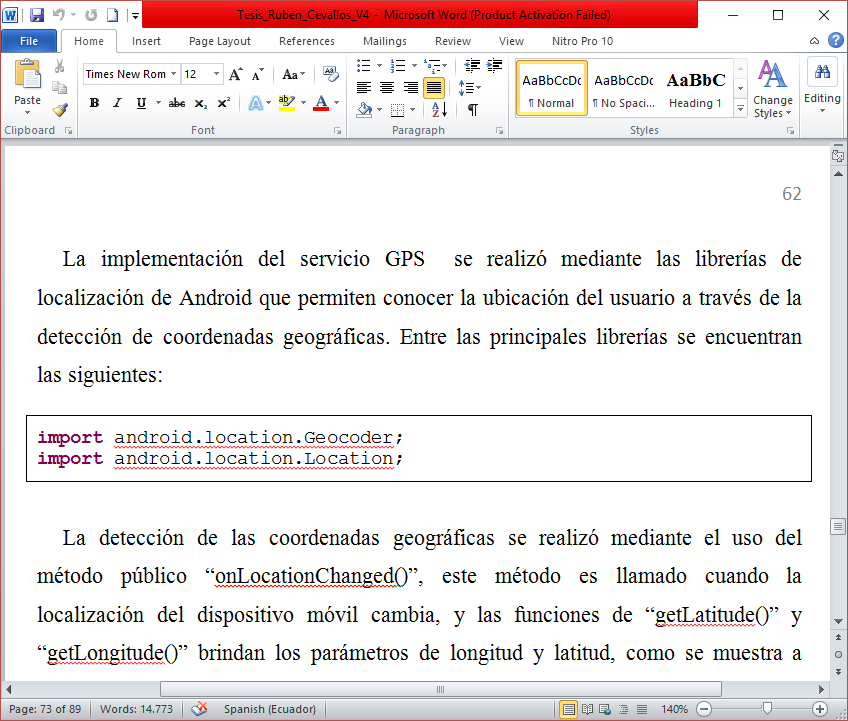 Detección de las coordenadas geográficas
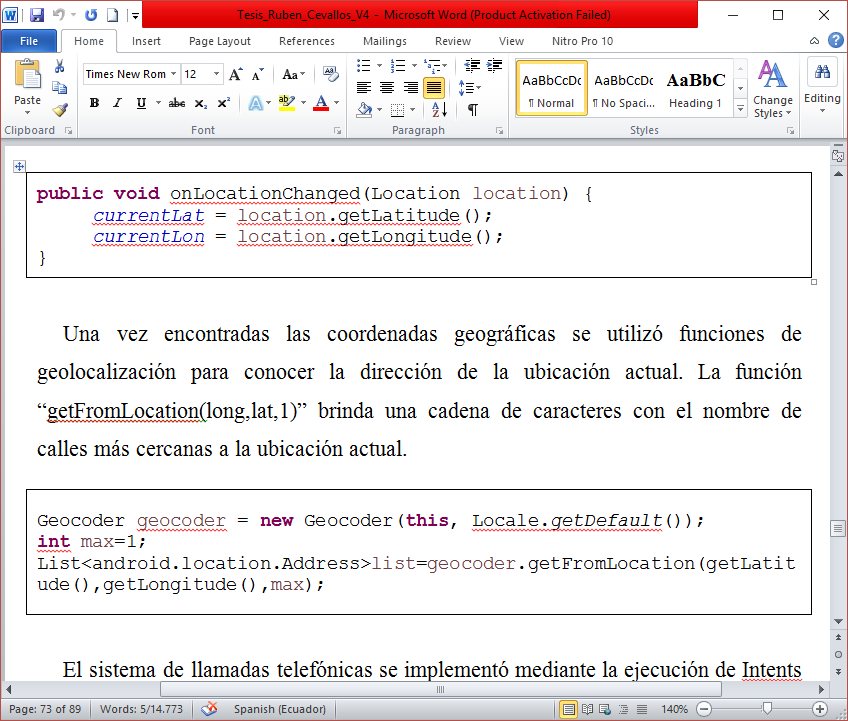 Dirección de la ubicación actual
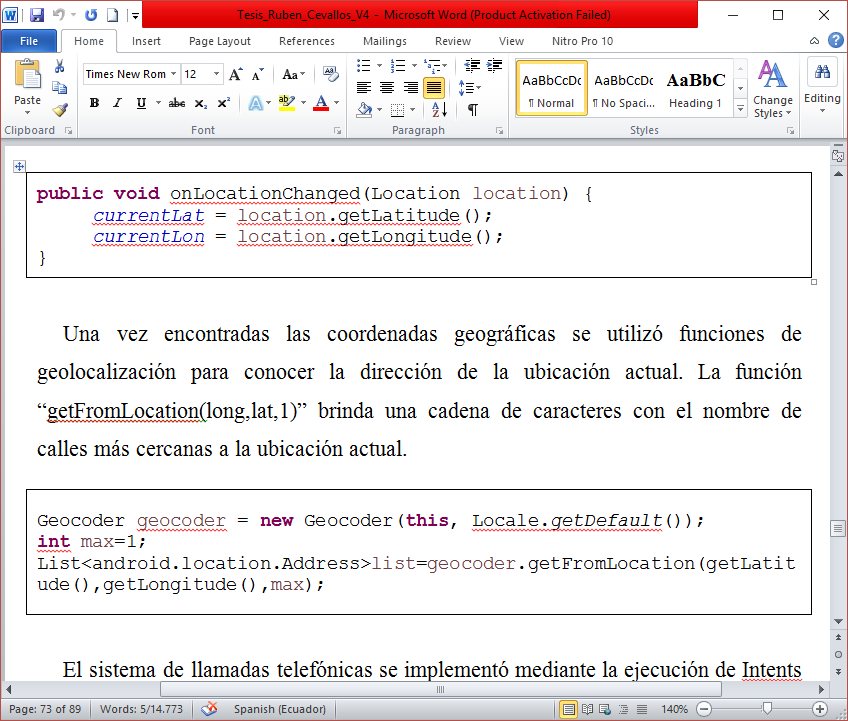 53
CONSTRUCCIÓN
Servicio – Sistema de llamadas telefónicas
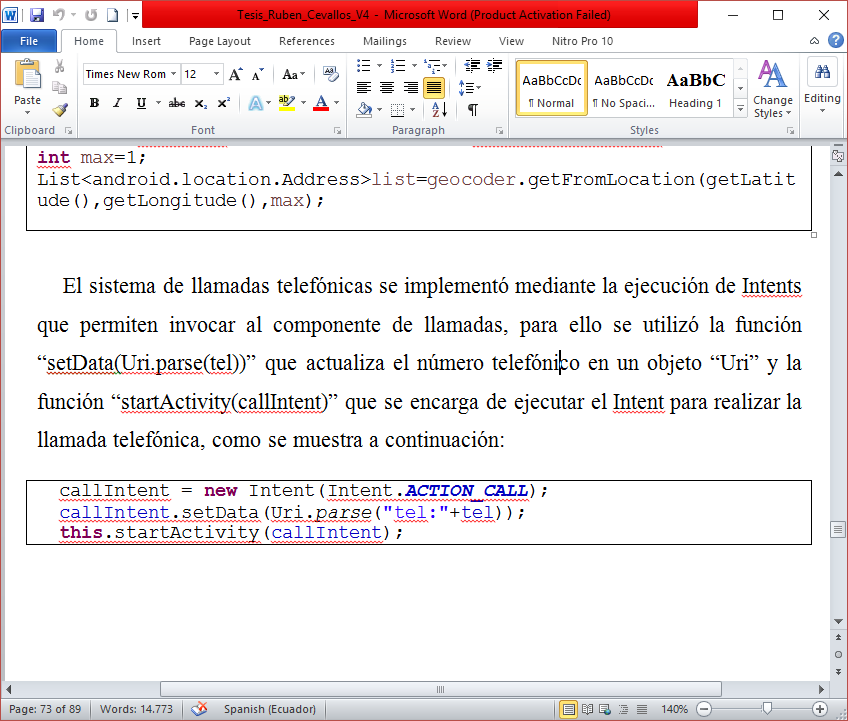 Activación de permisos
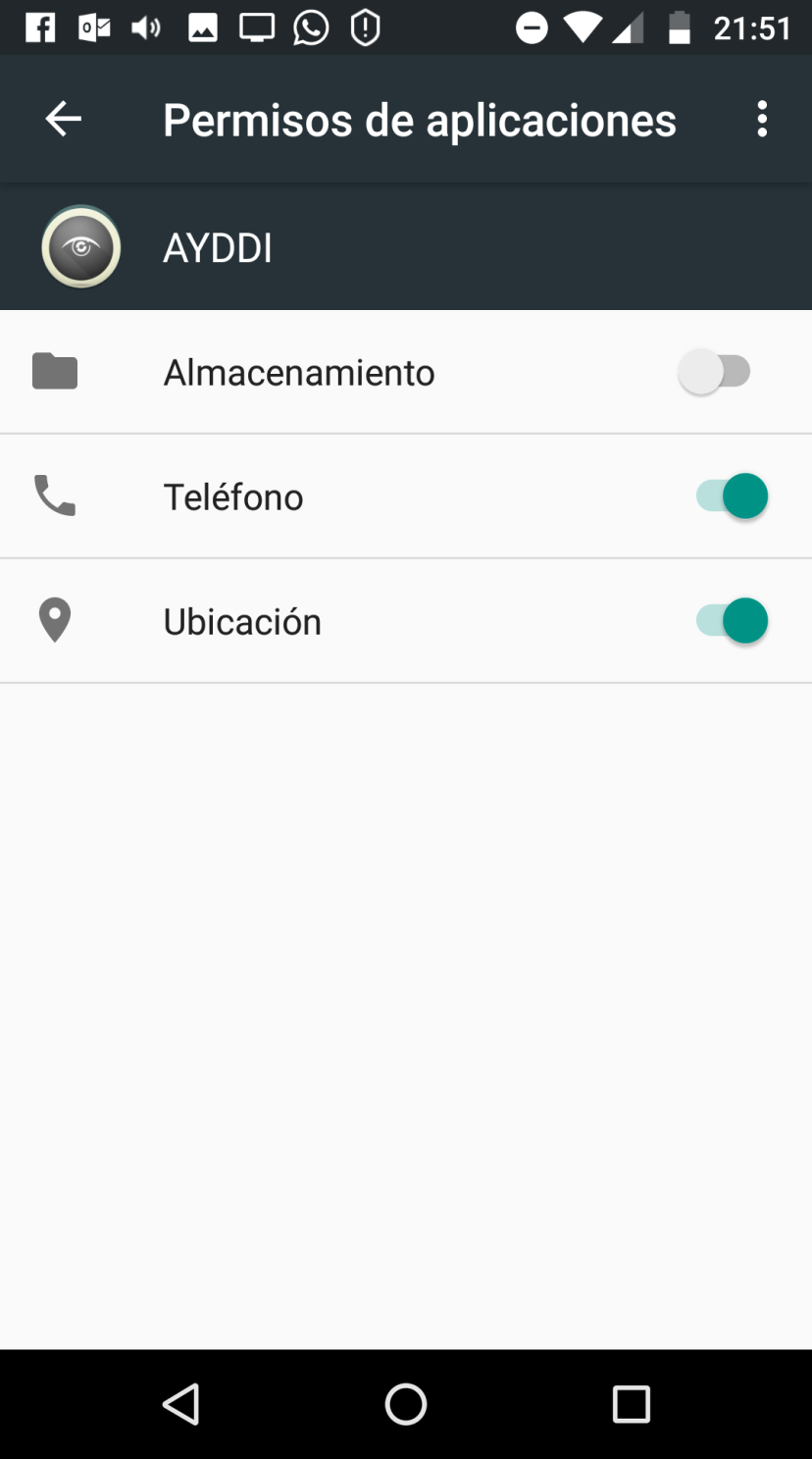 54
CONSTRUCCIÓN
Conexión de la aplicación móvil con el dispositivo
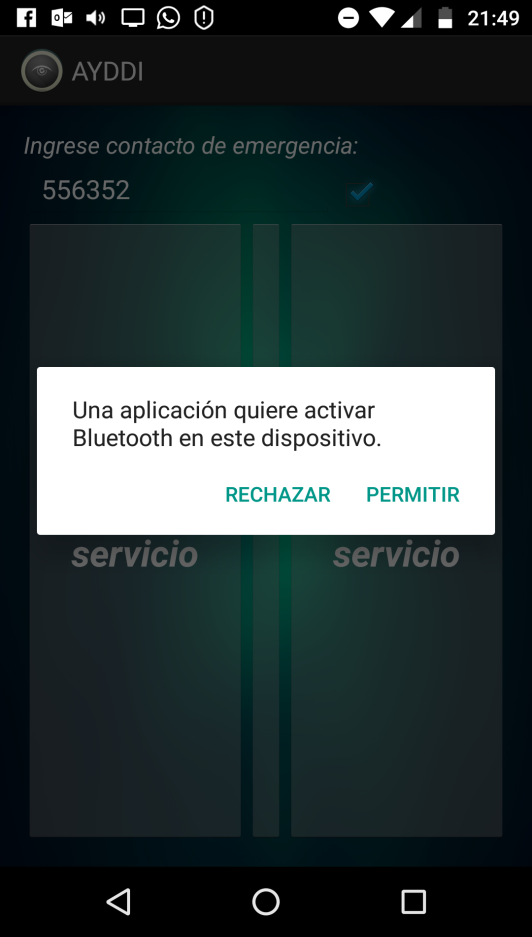 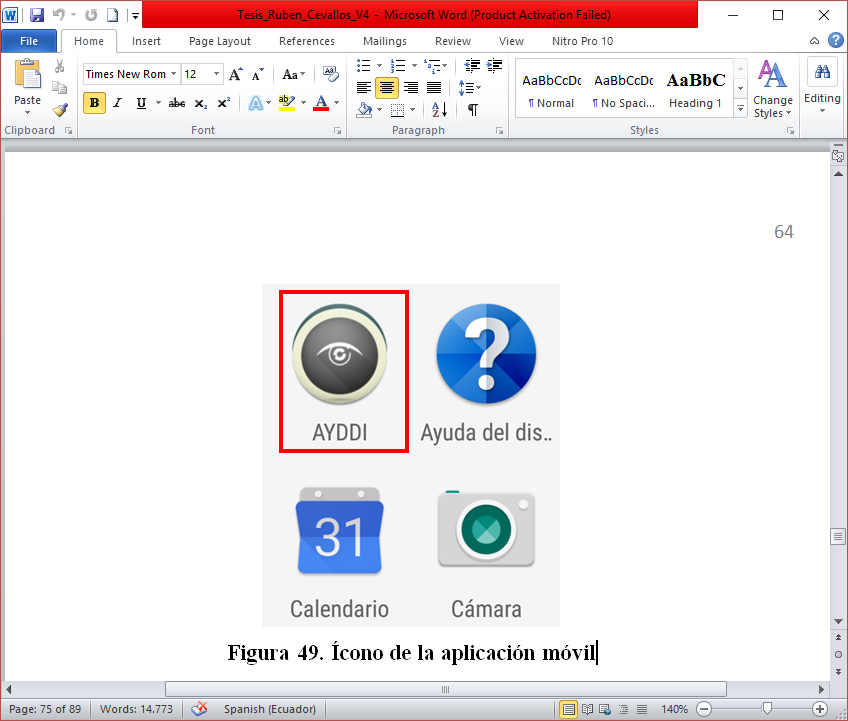 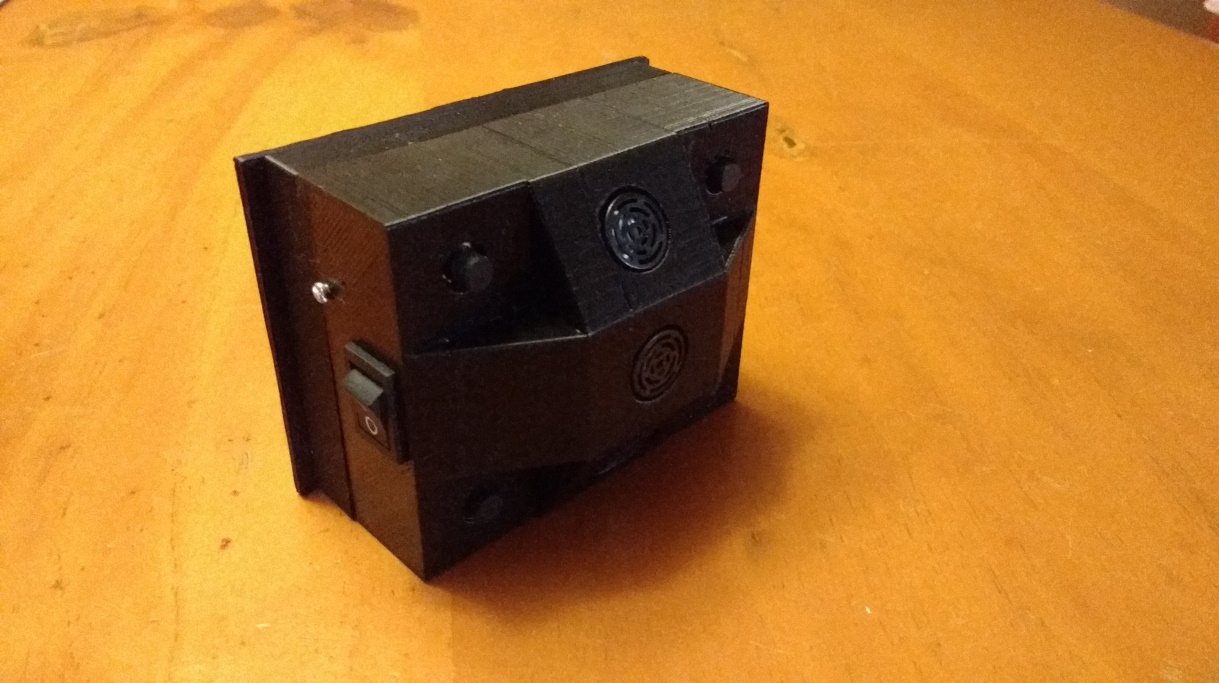 55
PRUEBAS DE FUNCIONAMIENTO
Metodología dinámica:
Primera fase - Capacitación para el uso del dispositivo
Segunda fase - Pruebas en un entorno real
Tercera fase - Encuesta a la persona con discapacidad visual
Colaboración: Sr. Santiago Ruiz, Centro de Rehabilitación Médico Integral  I
Capacitación del dispositivo:
Pruebas en un entorno real:
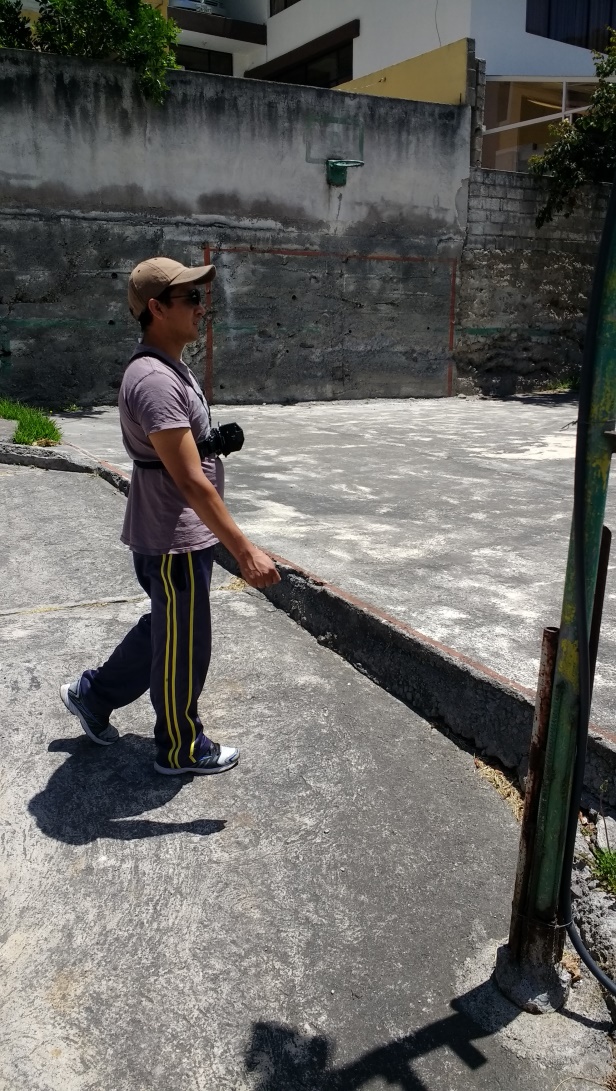 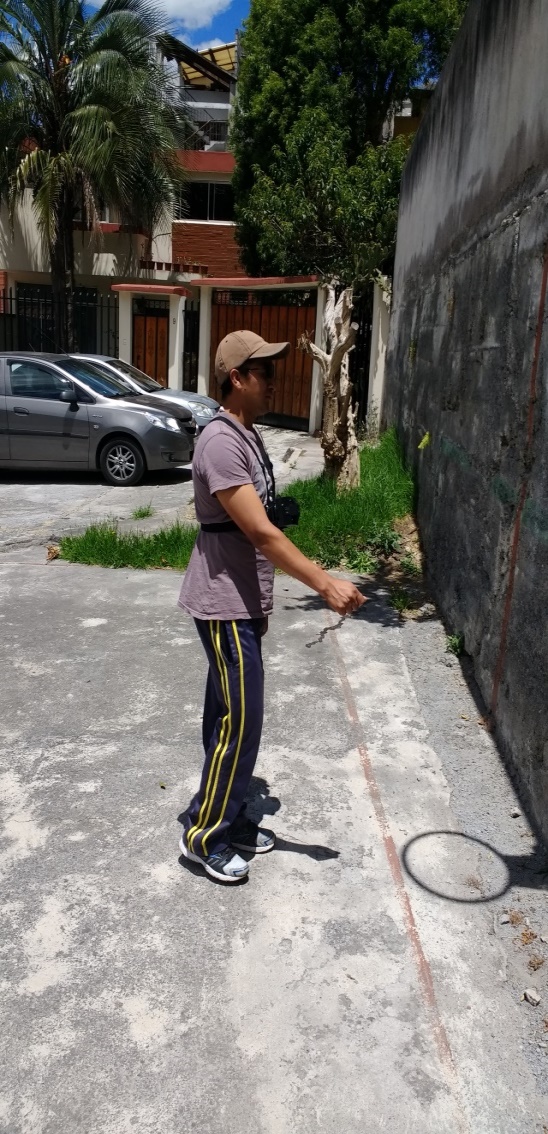 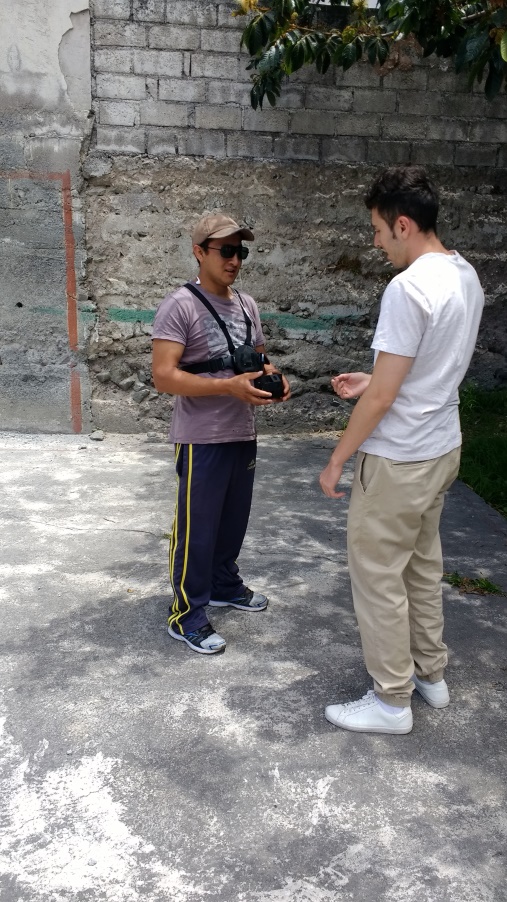 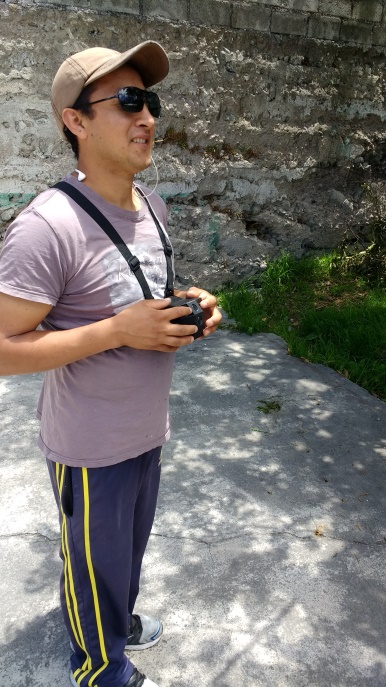 56
PRUEBAS DE FUNCIONAMIENTO
Adquisición de datos sensores de proximidad:
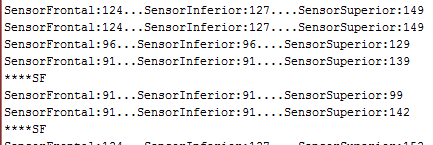 Usuario camina hacia una pared
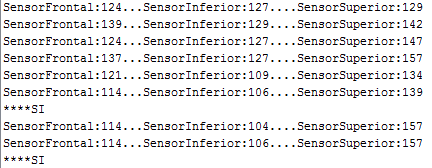 Usuario camina hacia una silla
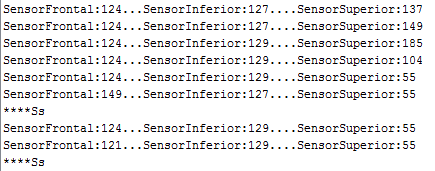 Usuario camina hacia un letrero
57
PRUEBAS DE FUNCIONAMIENTO
Adquisición de datos sensor tipo brújula digital:
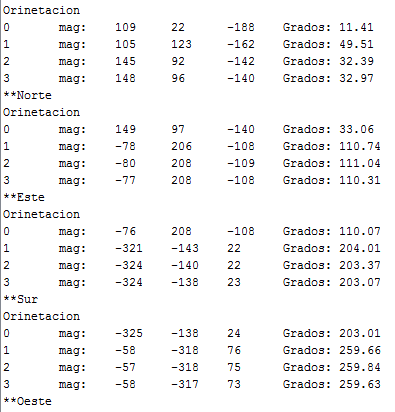 Usuario se dirige al Norte
Usuario se dirige al Este
Usuario se dirige al Sur
Usuario se dirige al Oeste
58
PRUEBAS DE FUNCIONAMIENTO
Pruebas de localización:
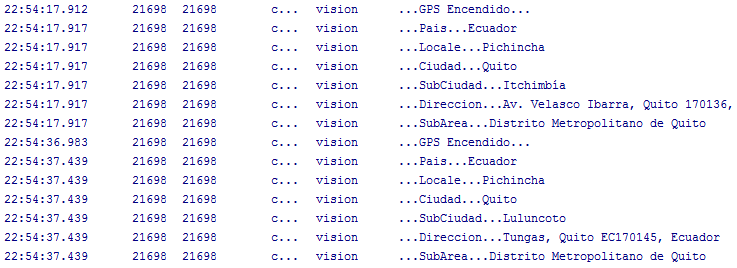 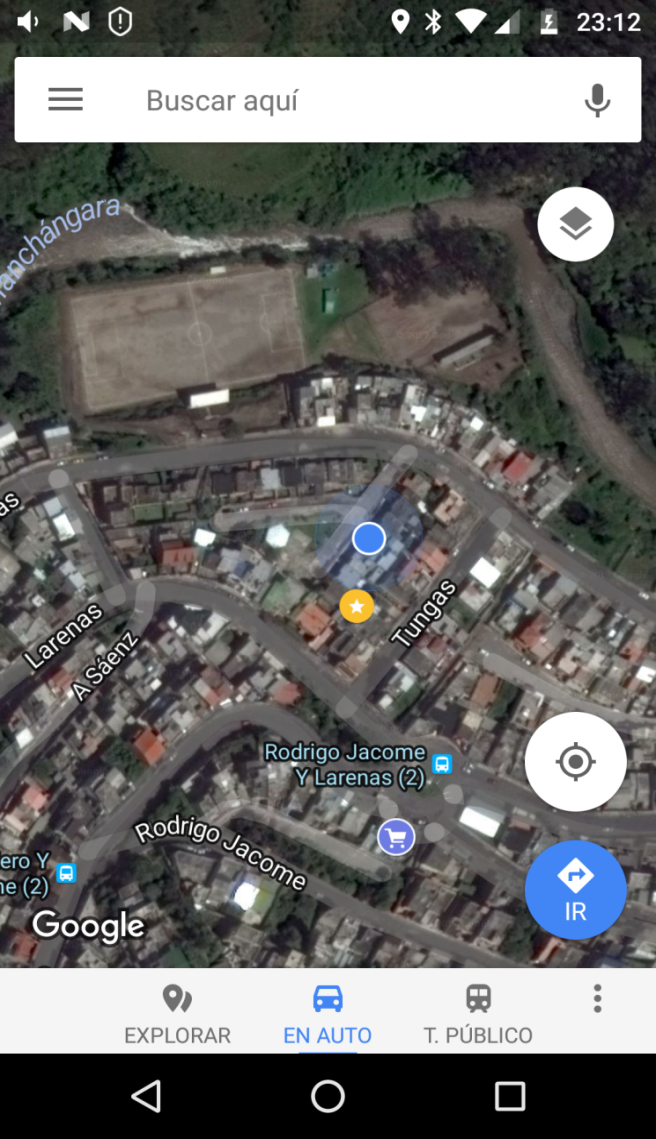 Ubicación actual del usuario
59
PRUEBAS DE FUNCIONAMIENTO
Pruebas de conexión Bluetooth:
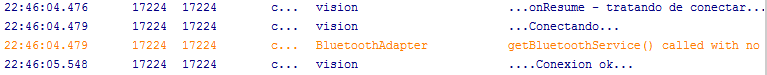 Encuesta a la persona con discapacidad visual :
¿Considera que el dispositivo es cómodo al momento de su desplazamiento?
¿El dispositivo brindó seguridad en la detección de obstáculos al momento de su desplazamiento?
¿Le fue fácil el manejo del dispositivo?
¿Considera que las funciones del dispositivo son necesarias para su desplazamiento?
¿Qué opina de las alertas de audio que proporciona el sistema?
60
ANÁLISIS RESULTADOS
Resultados detección de obstáculos:
61
ANÁLISIS RESULTADOS
62
ANÁLISIS RESULTADOS
Resultados tiempos de respuesta:
Resultados de hardware del dispositivo electrónico:
63
ANÁLISIS RESULTADOS
Resultados de la encuesta:
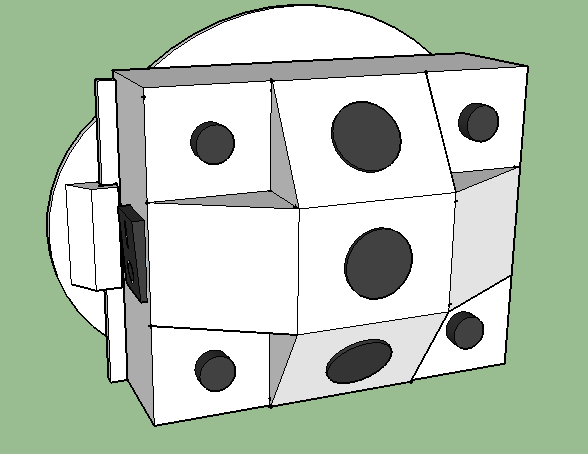 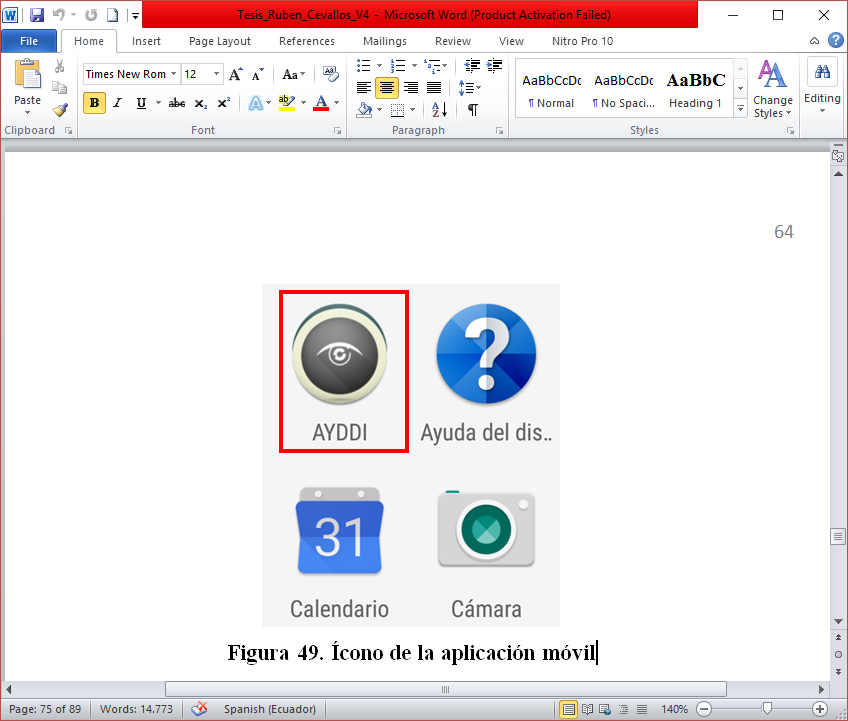 Comodidad 
Facilidad de uso
Seguridad
Independencia
64
ANÁLISIS RESULTADOS
Costos comparativos de materiales:
Servicios nacionales:
Dispositivos en el mercado:
65
CONCLUSIONES
Se desarrolló un dispositivo electrónico que funciona de forma integral con una aplicación móvil para cubrir las necesidades de desplazamiento de personas con discapacidad visual a través de funciones de ayuda.
Se diseñó un sistema que brinda cuatro funciones útiles para el usuario, como detección de obstáculos, localización, orientación y asistencia de llamadas telefónicas, con la finalidad de contribuir en el bienestar de este grupo social.
Se desarrolló un programa de control para la adquisición e interpretación de las señales provenientes de los distintos sensores del dispositivo, logrando así un correcto funcionamiento del sistema  de control.
Se realizó pruebas de funcionamiento con distintos tipos de sensores de proximidad determinando que la mejor opción para la implementación del dispositivo es el sensor LV-MaxSonar EZ0, que brindan un rango de 6 metros de detección, tiene una precisión de ±2,54cm y no posee zonas muertas en su funcionamiento.
66
CONCLUSIONES
Se implementó una aplicación móvil intuitiva y de fácil aprendizaje de uso que se encarga de ejecutar tareas relacionadas con funciones del teléfono móvil, como la comunicación Bluetooth, el servicio GPS, las llamadas telefónicas y la reproducción de multimedia, de esta manera se brindó al usuario un medio de reproducción de información del sistema mediante audio.
Se desarrolló un sistema de reproducción de mensajes a través del uso de comandos de audio brindando al usuario una información clara y rápida  de las alertas proporcionadas por el sistema. 
Se estableció una comunicación inalámbrica entre el dispositivo electrónico y el teléfono móvil logrando una transmisión de información rápida y confiable para poder sincronizar e intercambiar datos del sistema.  
Se realizaron pruebas de funcionamiento con la colaboración de una persona con discapacidad visual, en las cuales el dispositivo se validó como un prototipo confiable, seguro, cómodo y funcional para el desplazamiento.
67
RECOMENDACIONES
Se recomienda promover el desarrollo de proyectos tecnológicos que brinden ayuda a personas con discapacidad para mejorar el estilo de vida de este grupo social.
Se recomienda el uso del dispositivo en ambientes secos con la finalidad de evitar daños en los componentes electrónicos al exponerlos al agua.
Al utilizar baterías LIPO se recomienda incorporar un módulo de protección de circuito (PCM) y utilizar cargadores con módulos balanceadores con la finalidad de aumentar el tiempo de vida de la batería y evitar cualquier tipo de accidentes al momento de su alimentación.
Se recomienda contar con proveedores de componentes electrónicos en el exterior para minimizar gastos en el costo de la implementación del dispositivo.
68
GRACIAS